ROMS Application Tutorial
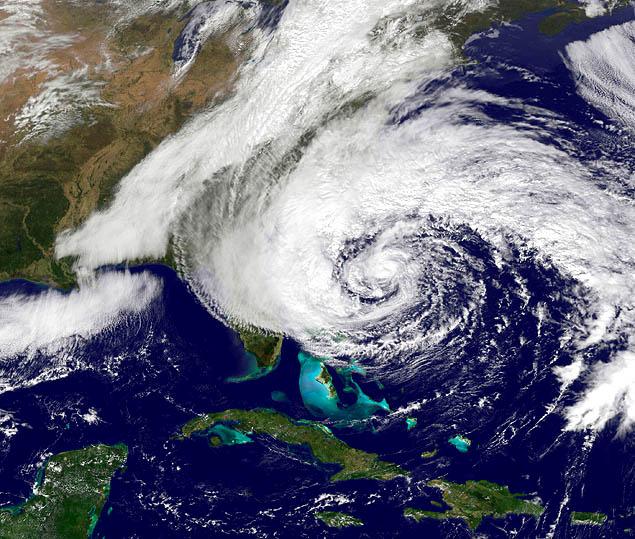 Projects/Sandy- Hurricane Sandy example
Regional Ocean Modeling System
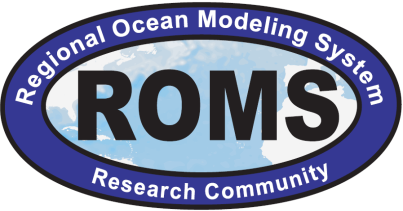 Free surface, hydrostatic ocean model
Finite-difference 3D Reynolds-averaged Navier-Stokes equations
Horizontal orthogonal curvilinear Arakawa C grid
Vertical stretched terrain-following Sigma coordinates
Wide range of advection schemes: (e.g. 3rd-order upstream-biased, 4th-order)
Wide range of open boundary conditions: (e.g. Radiation, clamped, nudged) 
CF-compliant NetCDF  I/O 
Wide range of vertical mixing schemes (k-epsilon, k-omega, MY2.5, KPP, GLS)
Ice model
Biological modules
Model adjoint for data assimilation
Fortran 90; Runs on Unix, Mac, and Windows
Parallel code in MPI and OpenMP
ROMS information
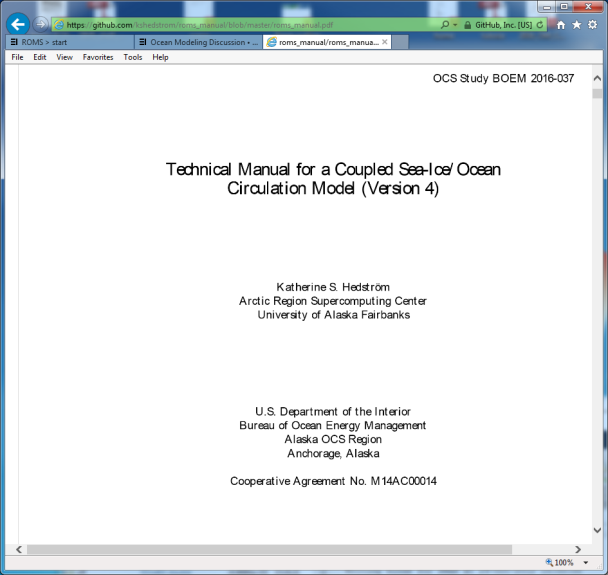 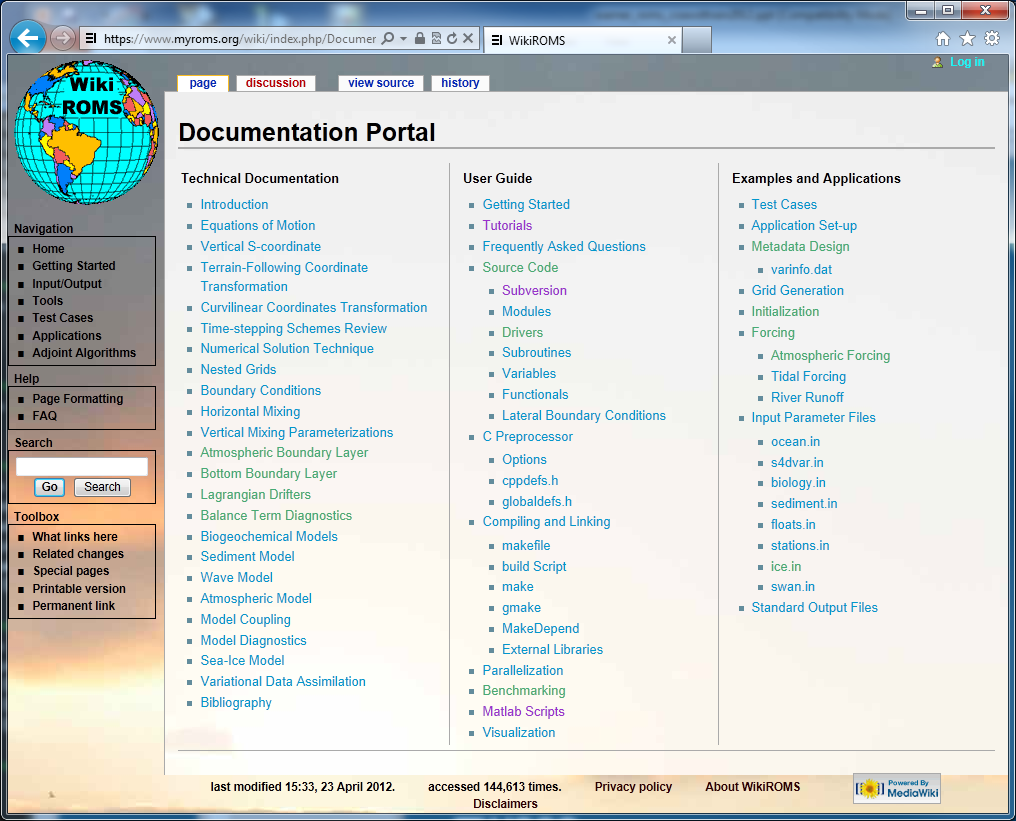 https://github.com/kshedstrom/roms_manual/blob/
master/roms_manual.pdf
https://www.myroms.org/wiki
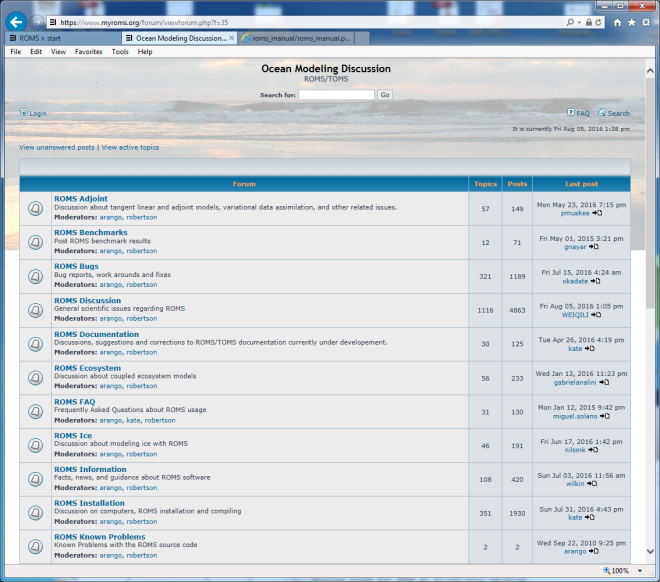 https://www.myroms.org/forum/index.php
Wide Range of realistic Applications
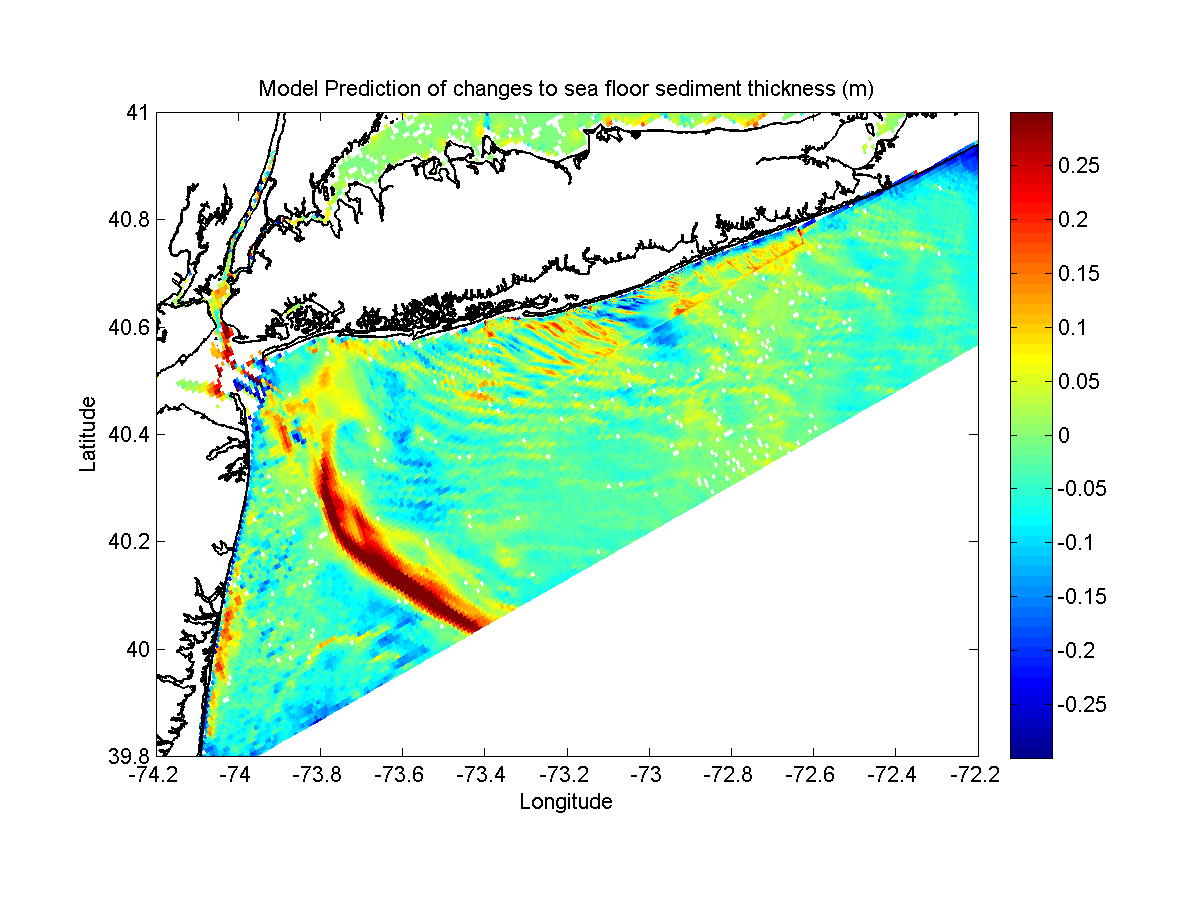 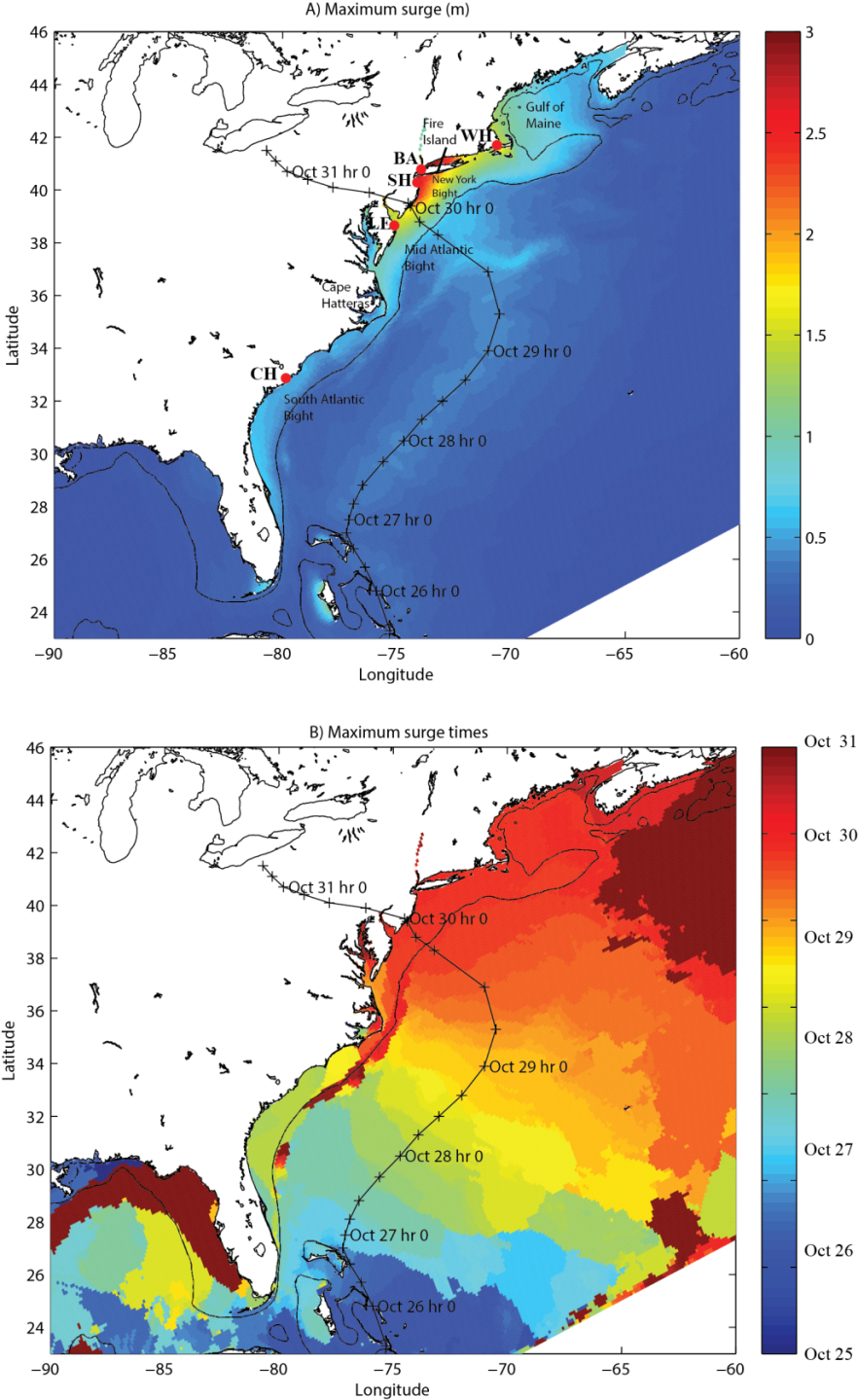 seafloor bed thickness change (H. Sandy)
Storm surge (H. Sandy)
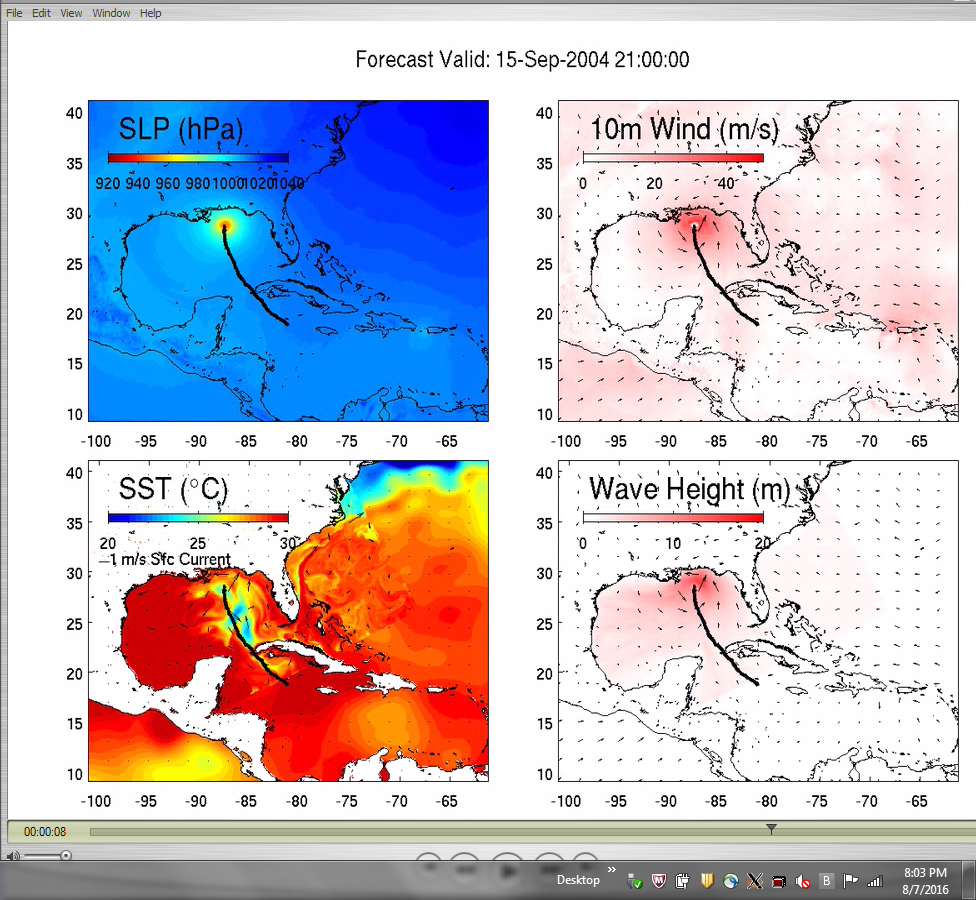 SST (H. Ivan)
W
r
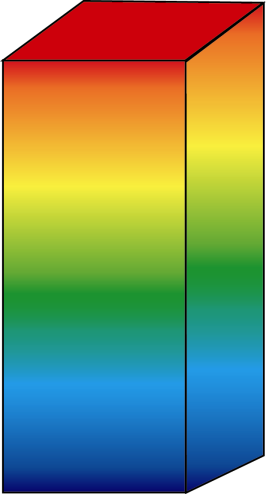 Dm
Wind
L
H
Test Cases
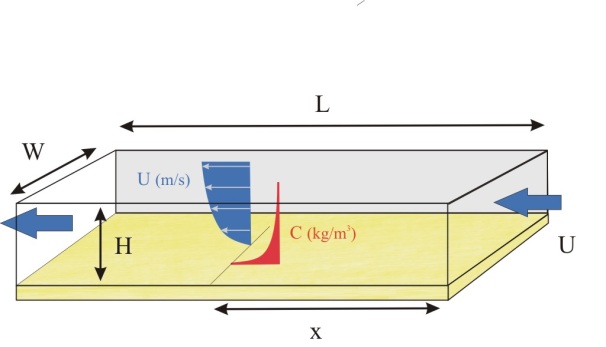 Open channel flow
3) Mixed layer deepening
2) Closed basin,
wind-driven circulation
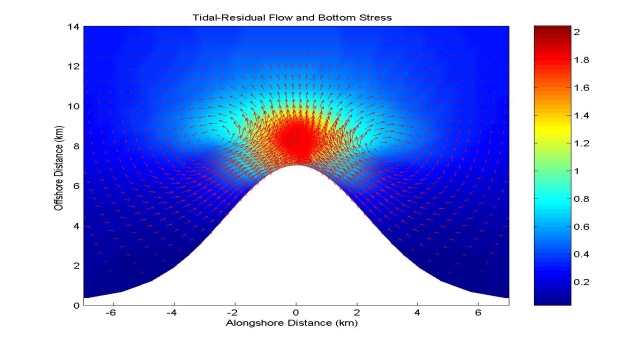 4) Tidal flow around
                 a headland
5) Estuarine  circulation
http://woodshole.er.usgs.gov/project-pages/sediment-transport/
ROMS Grid
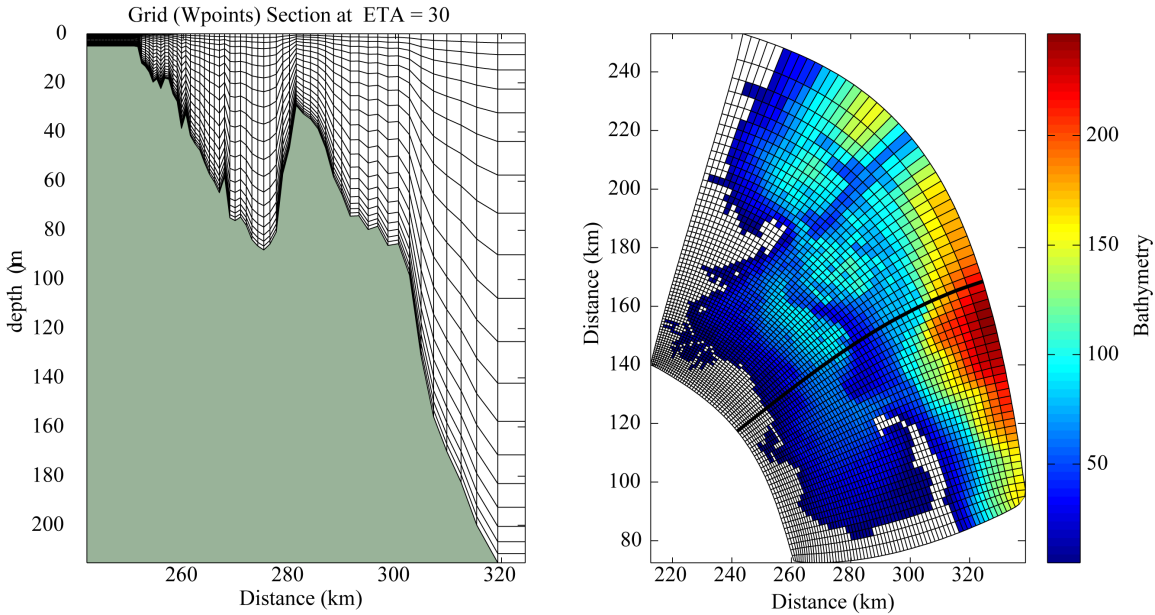 - masking
- curvature
- stretching
terrain following coordinates
Horizontal
Arakawa "C" grid
Vertical
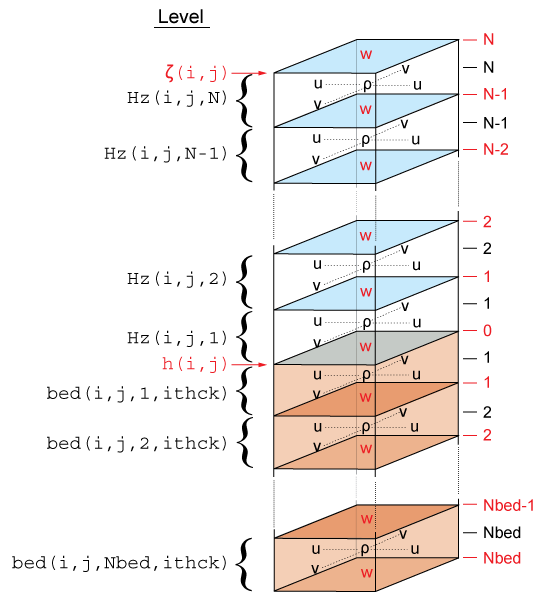 eta
xi
Grid resolution – horizontal static nests
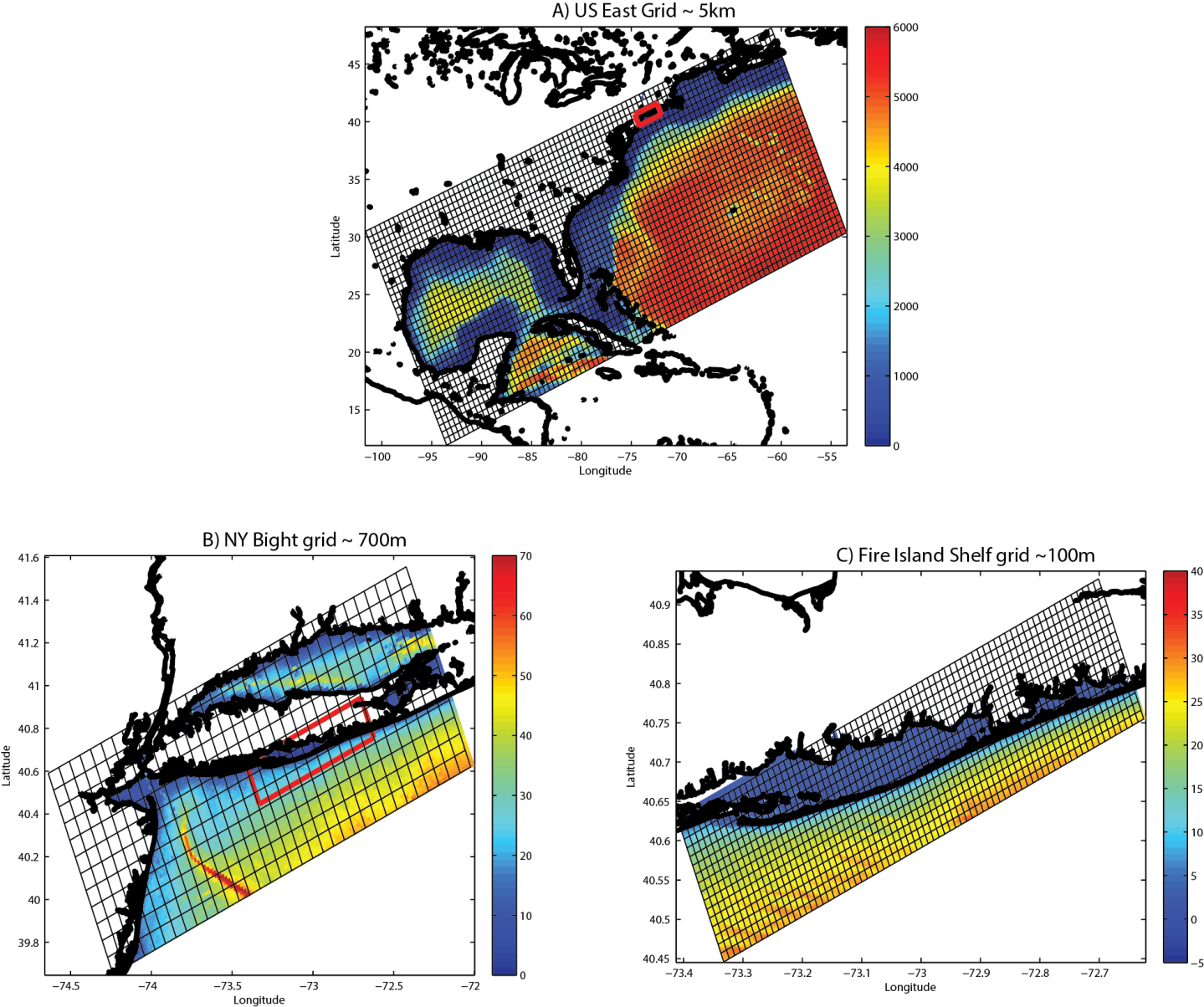 5000 m
For structured grids, use grid refinement to increase resolution.
700 m
100 m
Want to increase resolution in areas of strong gradients
and in areas of changing processes.
Terrain following transformations
(Vtransform + Vstrectching)
Vtransform
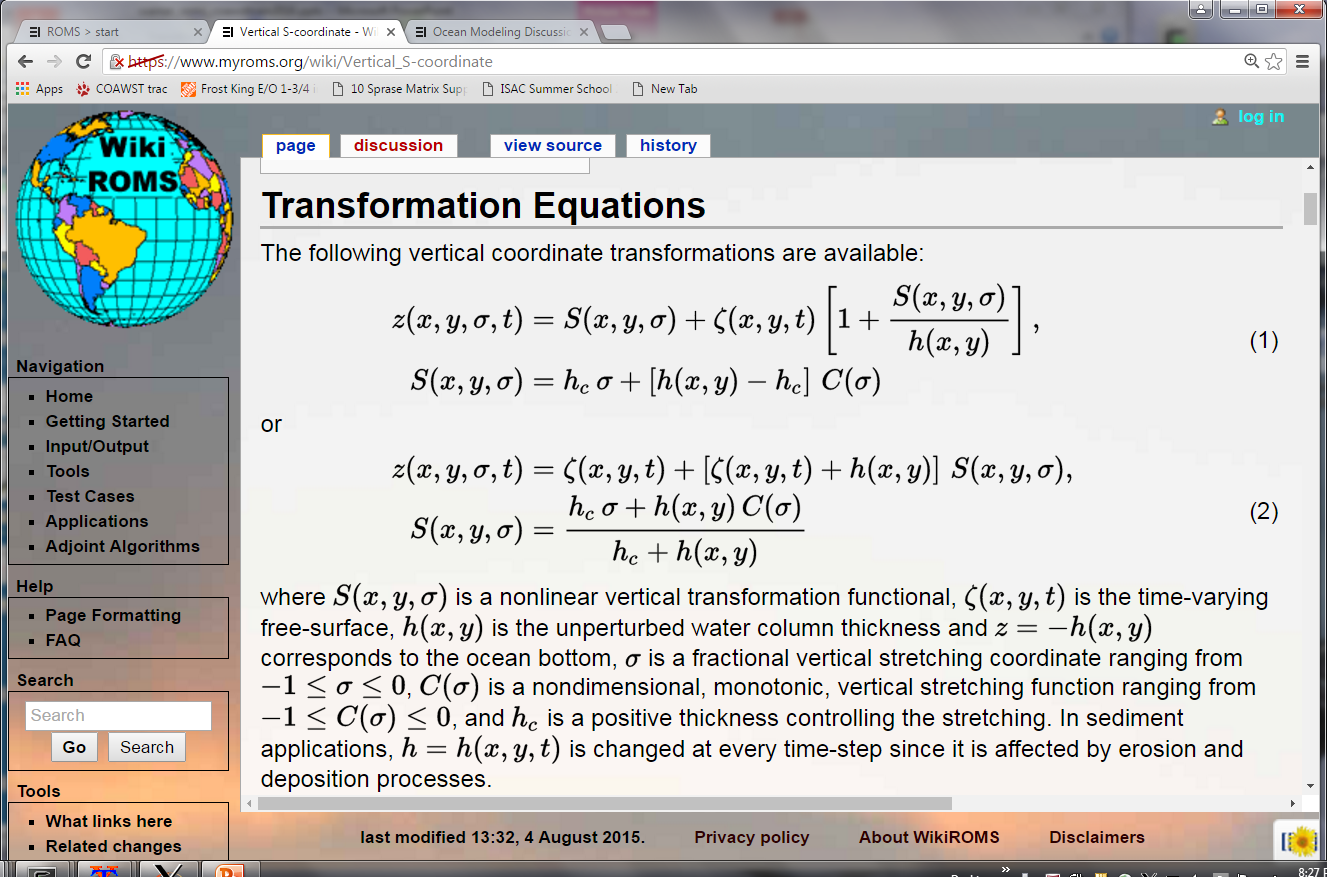 1
2
https://www.myroms.org/wiki/index.php/Vertical_S-coordinate
Vstretch (1 of 4)
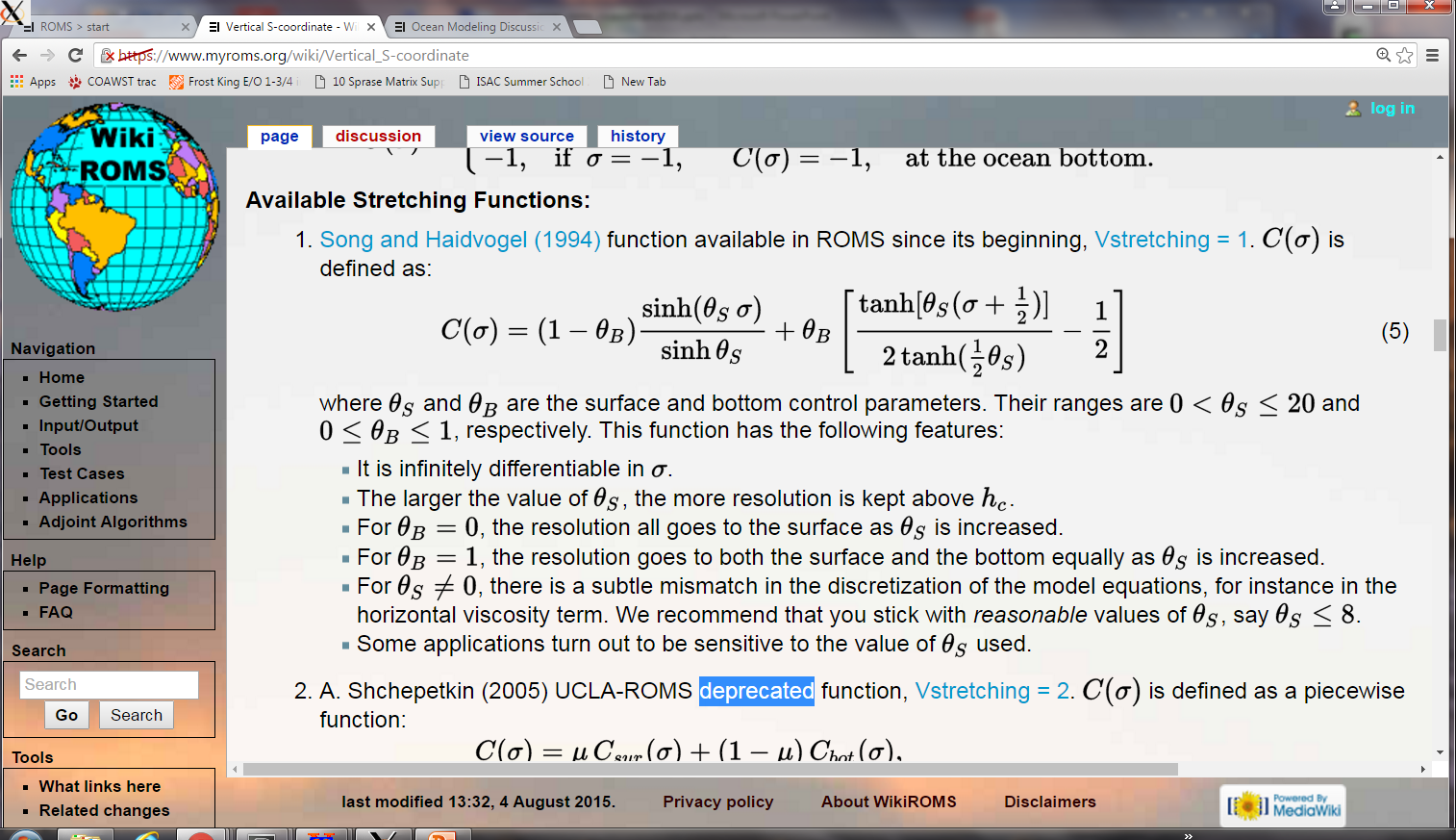 Vstretch (2 of 4)
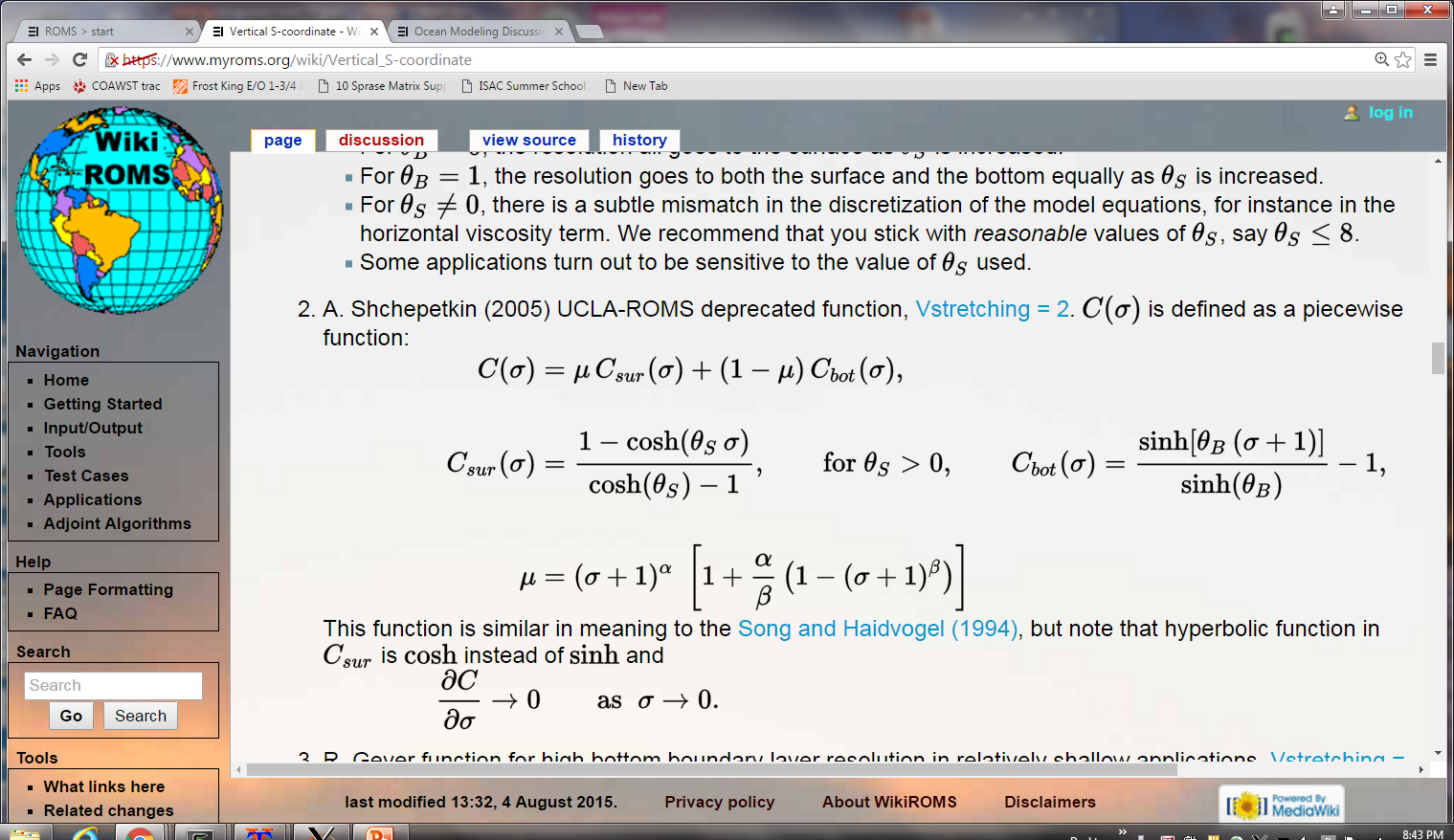 Vstretch (3 of 4)
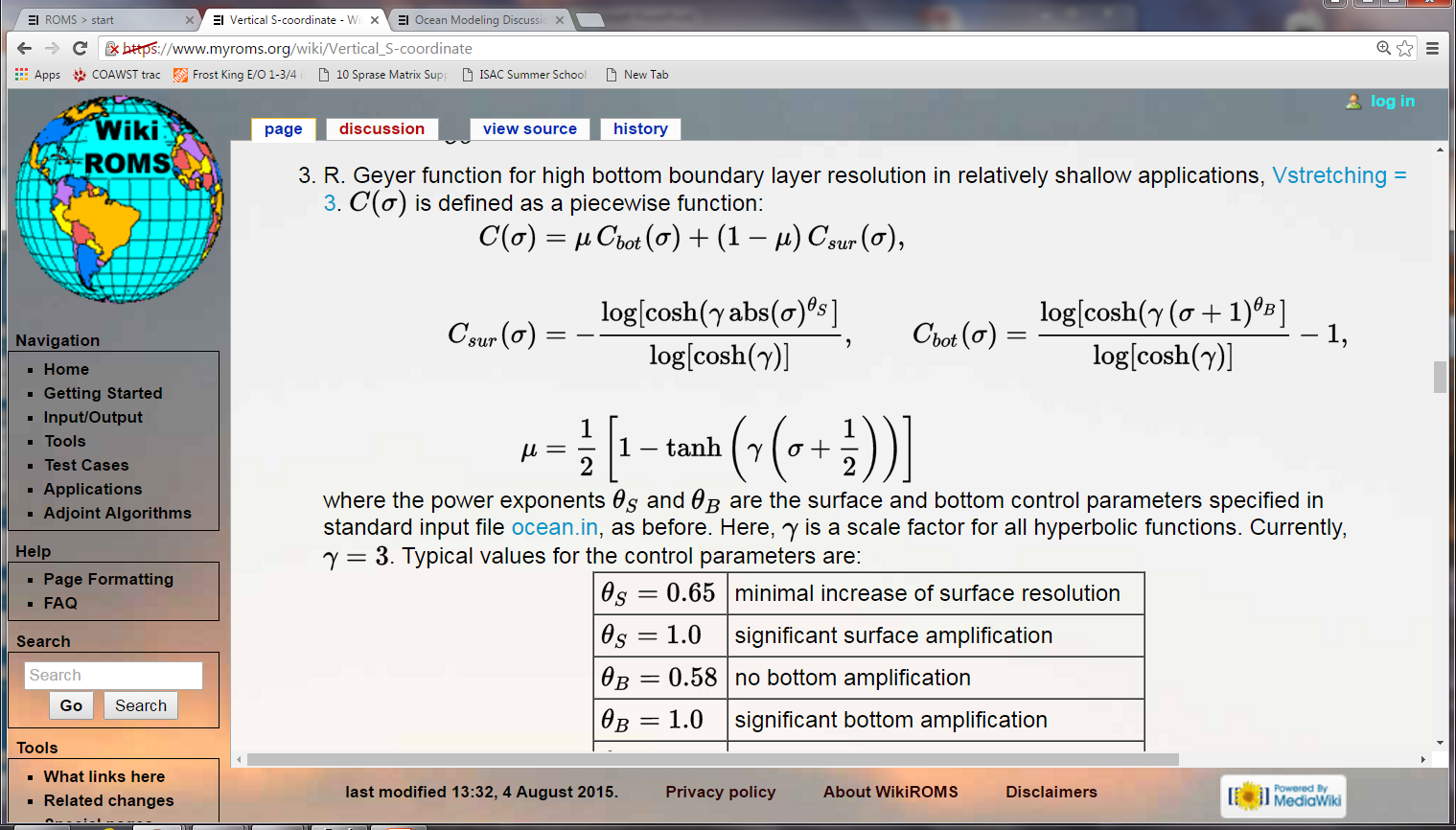 Vstretch (4 of 4)
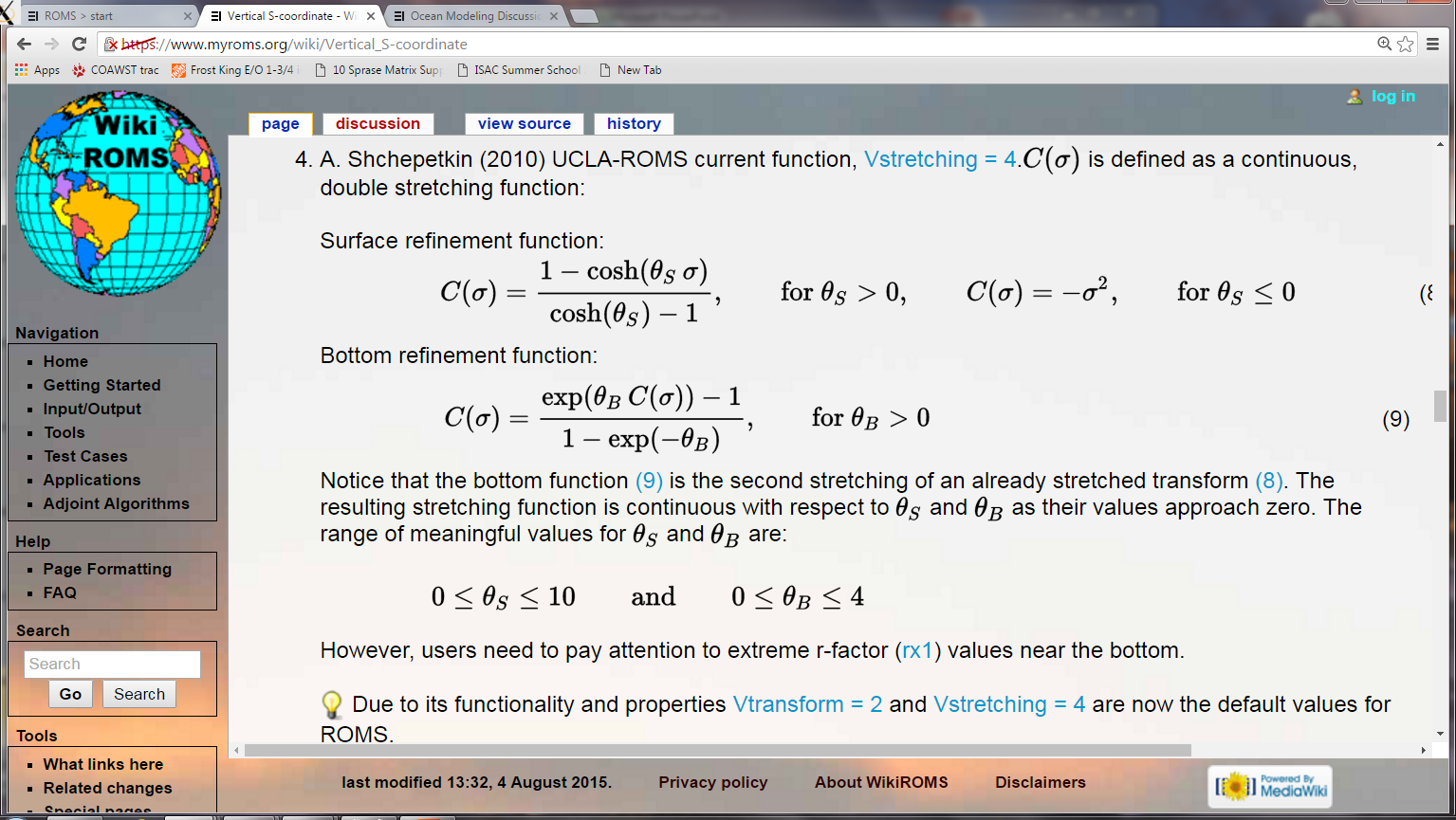 Equations in Mass Flux form
Continuity
xi-direction Momentum Balance
eta-Direction Momentum Balance
ACC      		= Local Acceleration
HA           		= Horizontal Advection
VA        		= Vertical Advection
COR      		= Coriolis Force
StCOR  		= Stokes-Coriolis Force
PG        		= Pressure Gradient
HVF      		= Horizontal Vortex Force
BF         		= Body Force
BA+RA+BuSt+SuSt	= Breaking Acceleration+ Roller Acceleration+
		   Bottom Streaming+ Surface Streaming
HM       		= Horizontal Mixing
VM       		= Vertical Mixing
Fcurv   		= Curvilinear terms
Description of Terms
Kumar, N., Voulgaris, G., Warner, J.C., and M., Olabarrieta (2012). Implementation of a vortex force formalism in a coupled modeling system for inner-shelf and surf-zone applications. Ocean Modelling, 47, 65-95.
Solution techniques- mode splitting
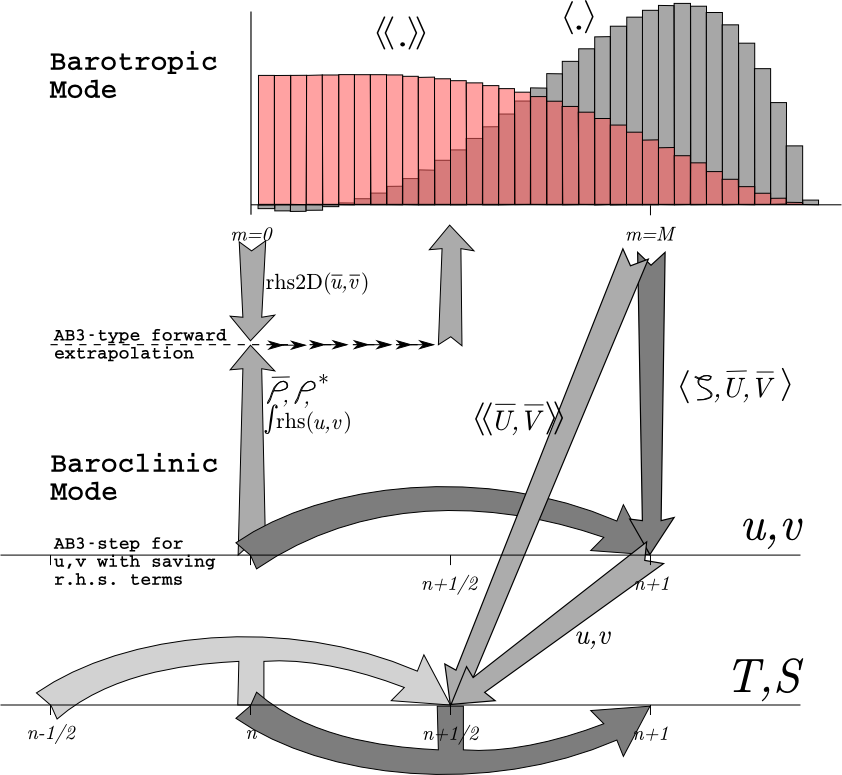 Shchepetkin, A. F., and J. C. McWilliams, 2008: Computational kernel algorithms for fine-scale, multi-process, long-time oceanic simulations. In: Handbook of Numerical Analysis: Computational Methods for the Ocean and the Atmosphere, eds. R. Temam & J. Tribbia, Elsevier Science, ISBN-10: 0444518932, ISBN-13: 978-0444518934.
Numerical algorithms
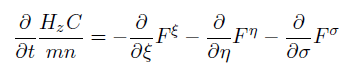 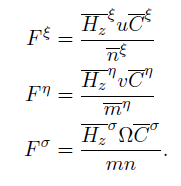 Advection schemes
- 2nd order centered
- 4th order centered
- 4th order Akima
- TSU3 3rd order
- MPDATA
- HSIMT
many choices, see manual for details. ……
How do we select different schemes
c pre-processor definitions (list them in your project  *.h “header” file)
during compilation, .F  .f90s
compiles f90's into objects
compiles objects to libs
ar the libs to make 1 exe
for coupling, it makes wrf, roms, and swan as libs, then pull them together for coupling and only produces one exe  coawstM [.exe]
Build errors
During the build, the error “can not make wrf.exe” or ‘undefined reference to MAIN” is ok.
libdev/frtl/src/libfor/for_main.c:(.text+0x2a): undefined reference to `MAIN__'
make[2]: [em_wrf] Error 1 (ignored)
This “Error” is ok.

If you get other errors, do this:
scrip build.txt
./coawst.bash
exit
and that will create a file build.txt
Edit that file and search for the word “error”
COAWST specific cpp options
You need to use at least 1 model of the 3:
#define ROMS_MODEL   		if you want to use the ROMS model
#define SWAN_MODEL  		if you want to use the SWAN model
#define WRF_MODEL    		if you want to use the WRF model

#define MCT_LIB           		if you have more than one model selected


Use these 3 INTERP calls if the models are on different grids.
#define MCT_INTERP_WV2AT 	allows grid interpolation between the wave and 
				atmosphere models
#define MCT_INTERP_OC2AT   	allows grid interpolation between the ocean and 
				atmosphere models
#define MCT_INTERP_OC2WV    	allows grid interpolation between the ocean and 
				wave  models



#define NESTING  		allows grid refinement in roms or in swan
				For now, I suggest if you couple ROMS+SWAN and
				use NESTING, then use the same grids for R+S.
COAWST specific cpp options
If you activate ROMS + WRF, then pick one of these:
#define ATM2OCN_FLUXES		provide consistent fluxes between atm and ocn.
				WRF send USTRESS,VSTRESS, LH, HFX, GSW, GLW
---  OR  ---				If you don’t use this, then
#define BULK_FLUXES		this will send Uwind, Vwind, Patm, RH, Tair,
					     cloud, GSW, GLW

Related:
#define EMINUSP			send  EVAP and RAIN from WRF to ROMS
#define CLOUDS			send  cloud fraction from WRF to ROMS
#define ATM_PRESS		send MSLP (Patm) from WRF to ROMS

These 3 options use SWAN wave data for computation of ocean surface stress in ROMS  bulk_fluxes and in WRF  myjsfc   and   mynn   surface layer schemes :
#define COARE_TAYLOR_YELLAND 	wave enhanced roughness (swan to roms or wrf)
#define COARE_OOST	 	wave enhanced roughness (swan to roms or wrf)
#define DRENNAN 		wave enhanced roughness (swan to roms or wrf)

#define DRAGLIM_DAVIS		feature added to WRF and SWAN to limit the ocean
				 roughness drag to be a maximum of 2.85E-3
COAWST specific cpp options
If you couple ROMS + WRF then you can select this for testing:
#define SST_CONST   		do not allow SST from ROMS to affect WRF
Wave Options
#define UV_CONST       		send vel = 0 from the ocn to wave model
#define ZETA_CONST   		send zeta = 0 from the ocn to wave model
#define UV_KIRBY 		compute "depth-avg" current based on Hwave to 
				be sent from the ocn to the wav model for coupling
#define WEC_MELLOR 		radiation stress terms from Mellor 08
#define WEC_VF			wave-current stresses from Uchiyama et al. 
#define WDISS_THORGUZA		wave dissipation from Thorton/Guza
#define WDISS_CHURTHOR		wave dissipation from Church/Thorton
#define WDISS_WAVEMOD		wave dissipation from a wave model
#define WDISS_INWAVE		wave dissipation from a InWave model
#define ROLLER_SVENDSEN	wave roller based on Svendsen
#define ROLLER_MONO		wave roller for monochromatic waves
#define ROLLER_RENIERS		wave roller based on Reniers
#define BOTTOM_STREAMING	wave enhanced bottom streaming
#define SURFACE_STREAMING	wave enhanced surface streaming
COAWST specific cpp options
Wave Options
#define CHARNOK		Charnok surface roughness from wind stress
#define CRAIG_BANNER		Craig and Banner wave breaking surface flux
--- or ---
#define ZOS_HSIG		surface roughness from wave amplitude
#define TKE_WAVEDISS		wave breaking surface flux from wave amplitude
Vegetation Options
# define VEGETATION		Activate vegetation module 
# define VEG_DRAG		Drag terms Luhar M. et.al (2011)
# define VEG_FLEX		Flexible vegetation terms
# define VEG_TURB		Turbulence terms, Uittenbogaard R. (2003) 
# define VEG_SWAN_COUPLING	Exchange of VEG data btwn. ROMS and SWAN 
# define VEG_STREAMING		Wave streaming effects 
# define MARSH_WAVE_THRUST	Wave thrust on marshes, Tonelli, M. et al. (2010)
Tracer Advection Option
# define TS_HSIMT		Positive definite tracer advection (Wu and Zhu, OM 2010)
+  ROMS Specific CPP options   …..
ROMS/Include/cppdefs.h
See cppdefs for a complete list of ROMS options
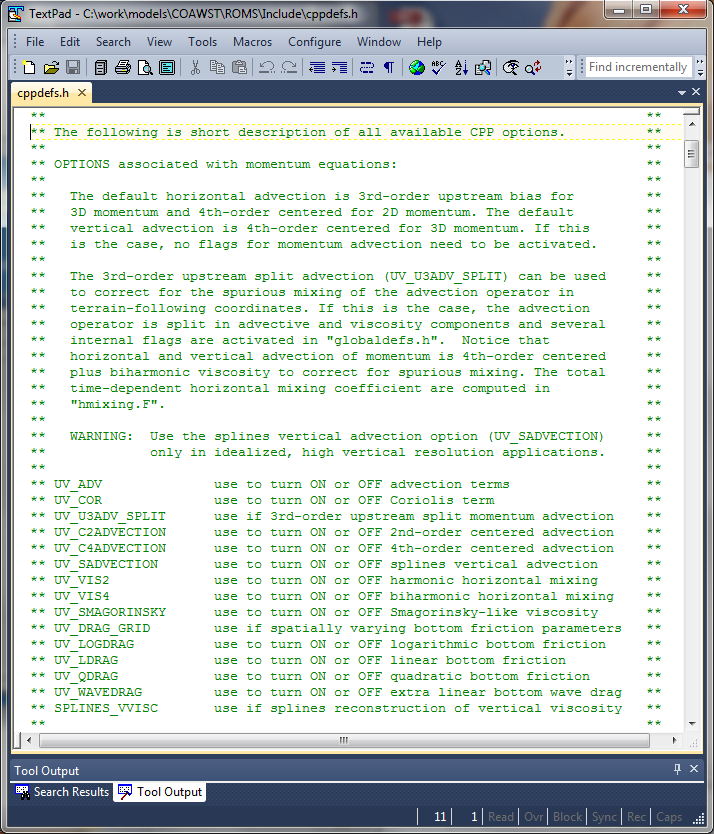 This list goes on for many many more pages …..
Projects/Sandy Application
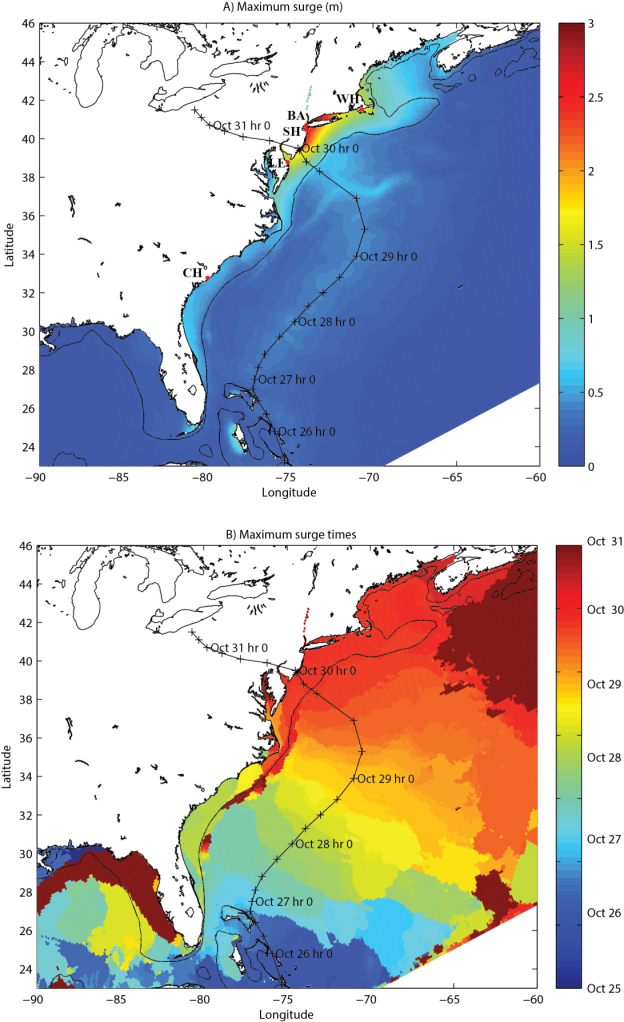 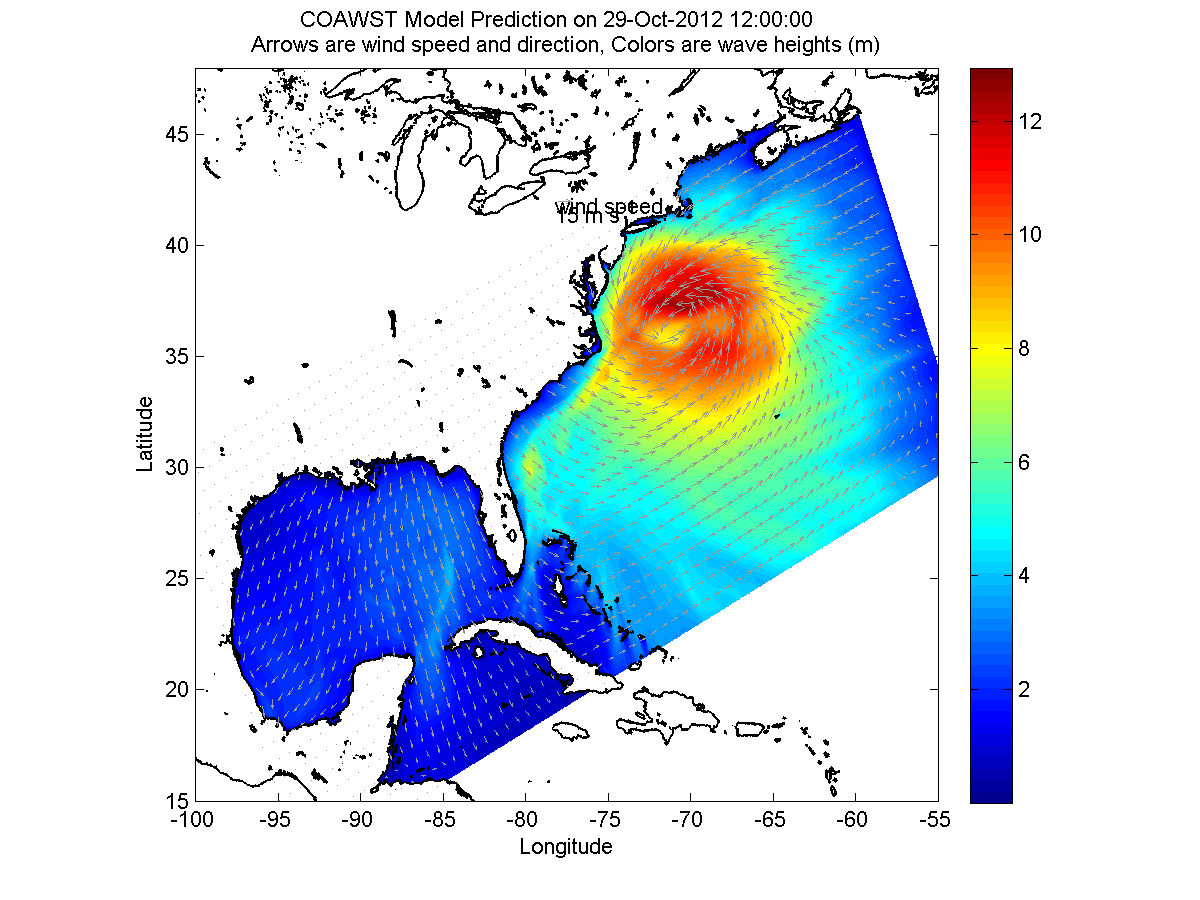 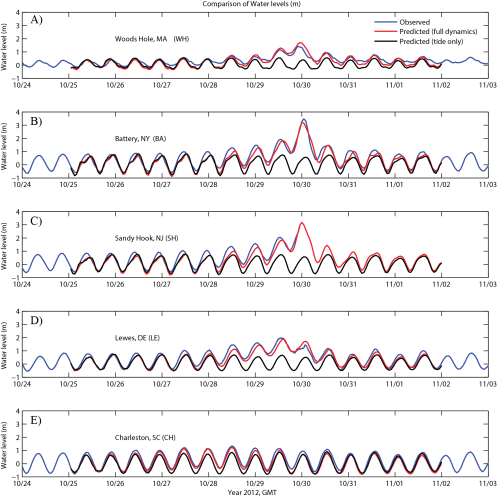 Steps to create ROMS application
1) parent grid
2) masking
3) bathymetry
4) child grid
5) 3D: BC's (u,v,temp,salt), init, and climatology
6) 2D: BC's (ubar, vbar, zeta) = tides
7) Surface forcing (heat and momentum fluxes)
8) ROMS input files: sandy.h and ocean_sandy.in
9) Build and run:  coawst.bash
10) Output
These steps will follow the User Manual Section 9
1) Grid generation tools
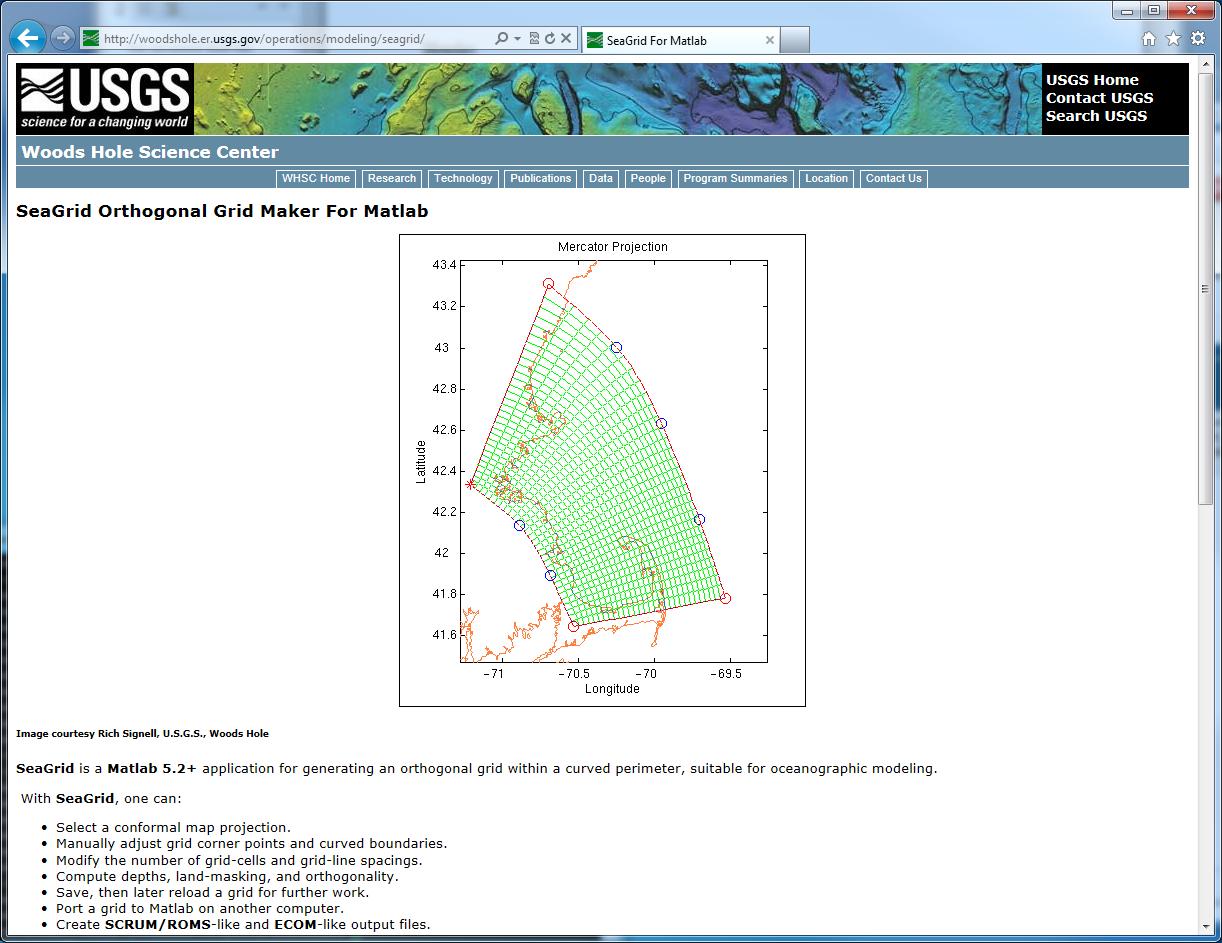 Seagrid - matlab
http://woodshole.er.usgs.gov/operations/
modeling/seagrid/
(needs unsupported
 netcdf interface)

gridgen - command line
http://code.google.com/p/gridgen-c/

EASYGRID
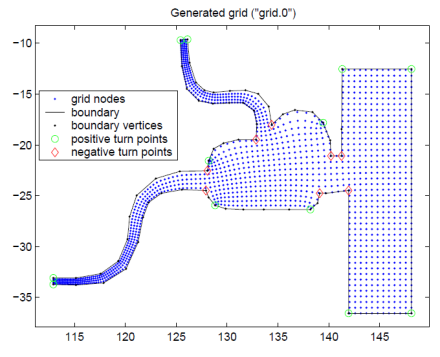 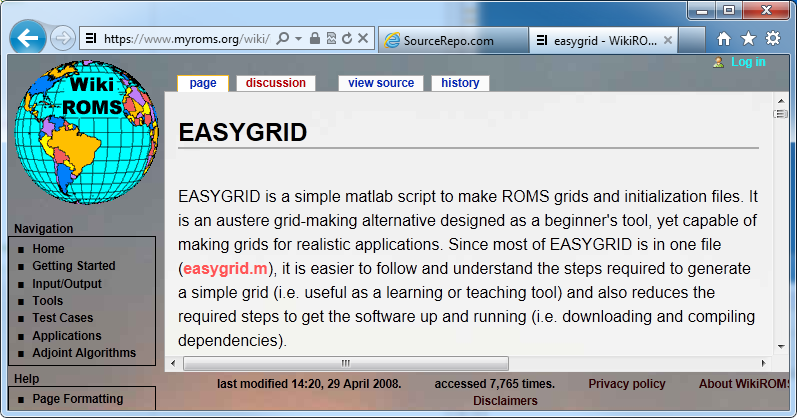 1) Grid generation tools
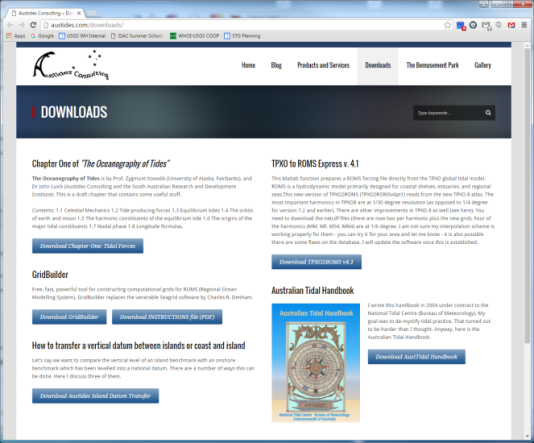 Austides - Gridbuilder
http://austides.com/downloads/

COAWST/Tools/mfiles/mtools/wrf2roms _mw.m
function wrf2roms_mw(theWRFFile, theROMSFile)
Generates a ROMS grid from a WRF grid.

COAWST/Tools/mfiles/mtools/create_roms_xygrid.m
intended for simple rectilinear grids

or any other method that you know
1) Grid generation tools – matlab
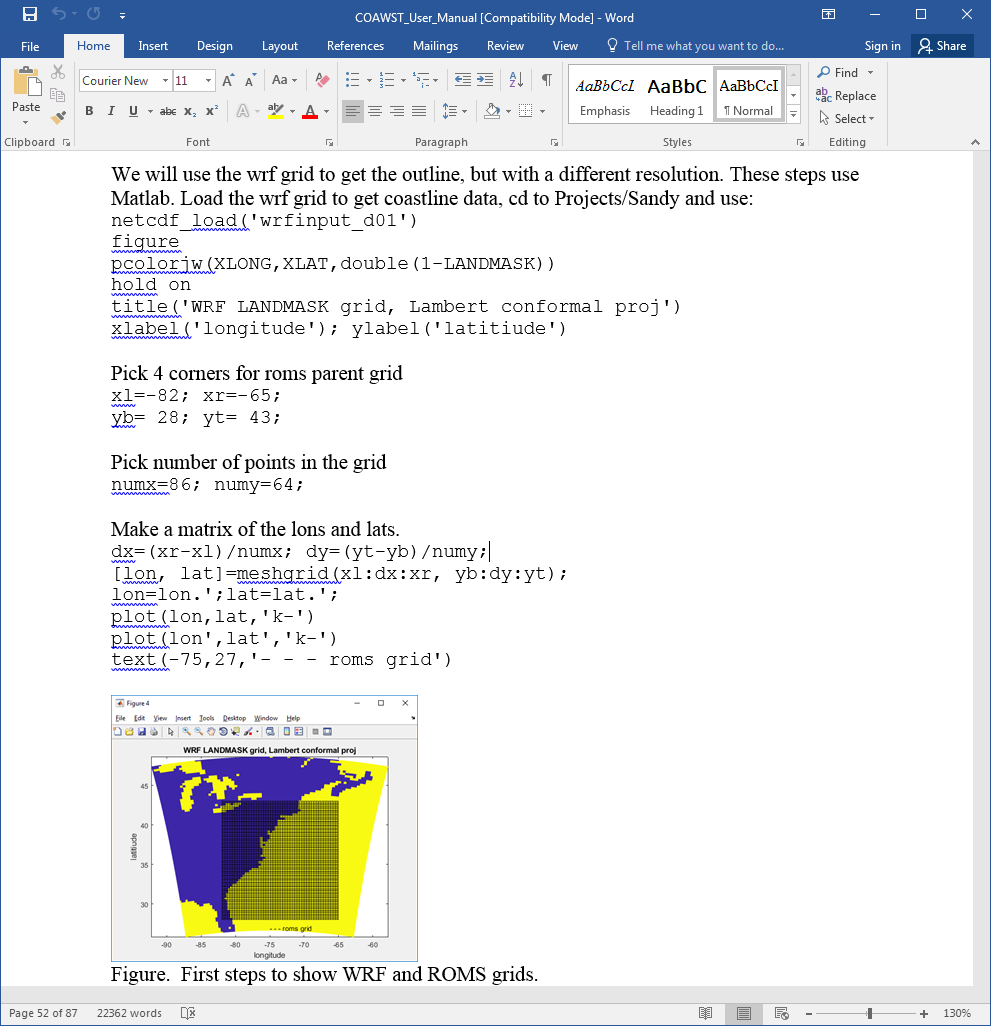 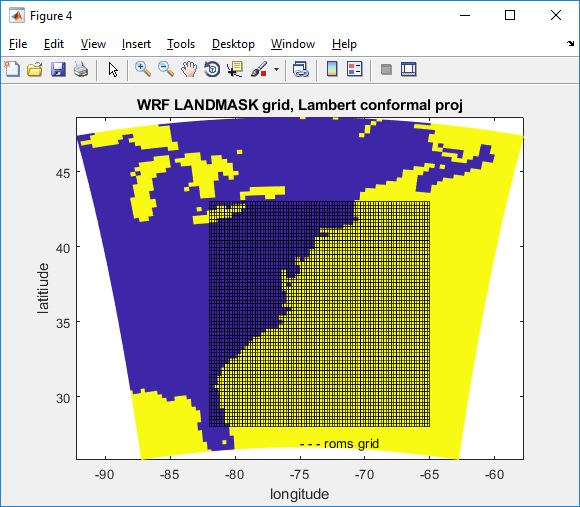 select 4 corners
1) Grid generation tools
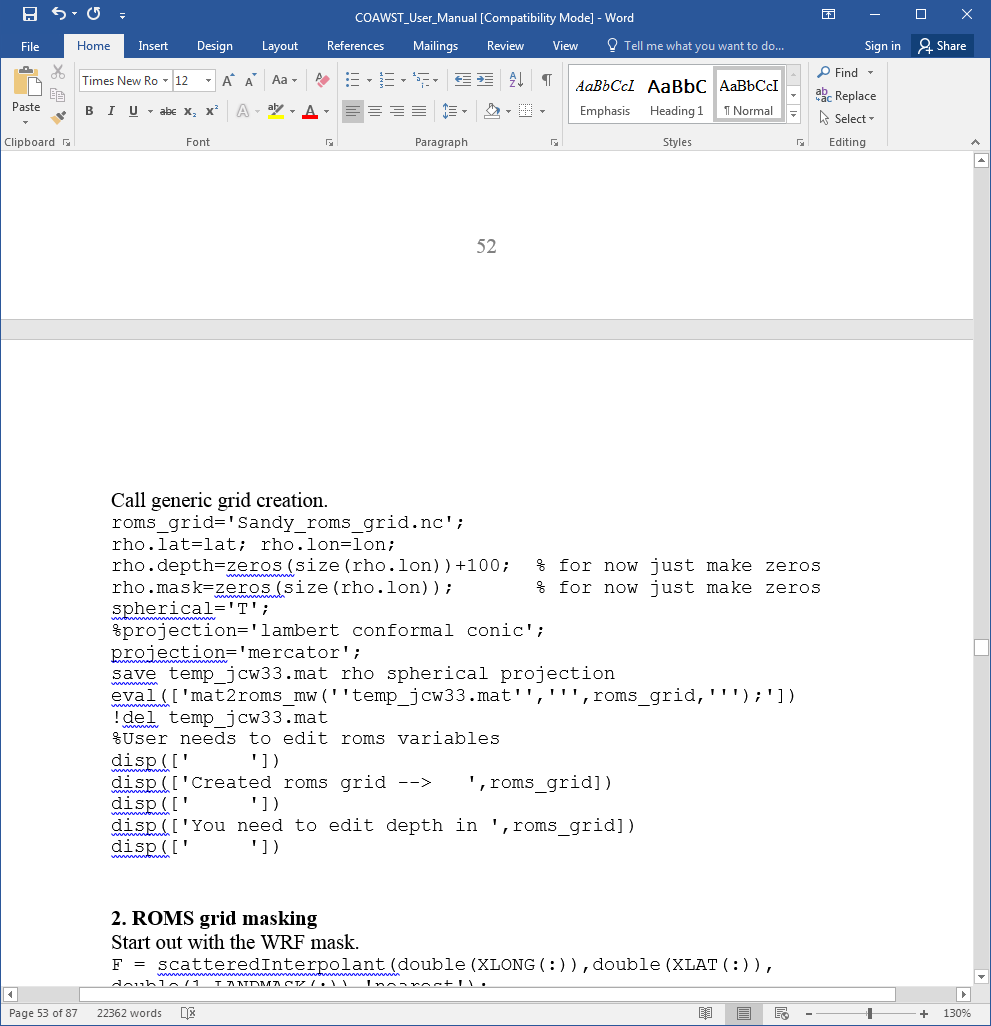 This step creates a roms grid file called ‘Sandy_roms_grid.nc’
2) masking – first base it on WRF
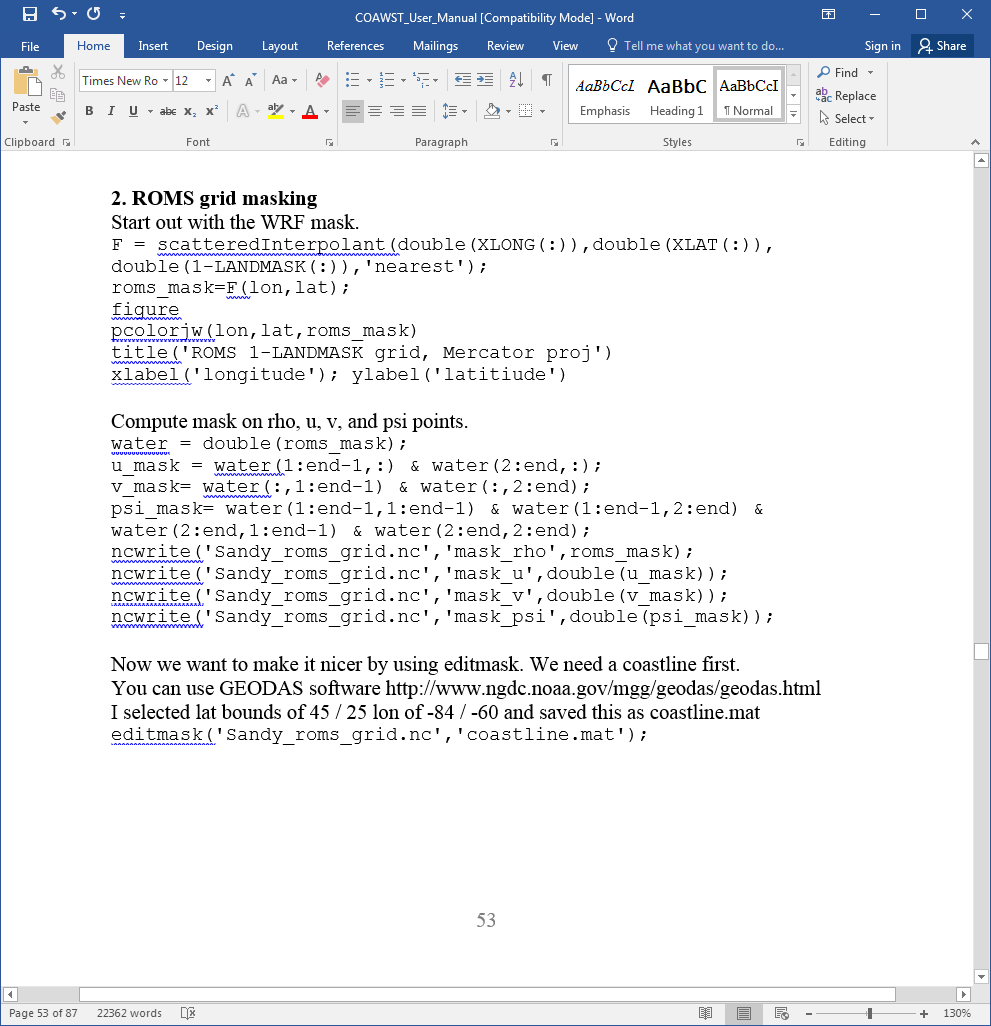 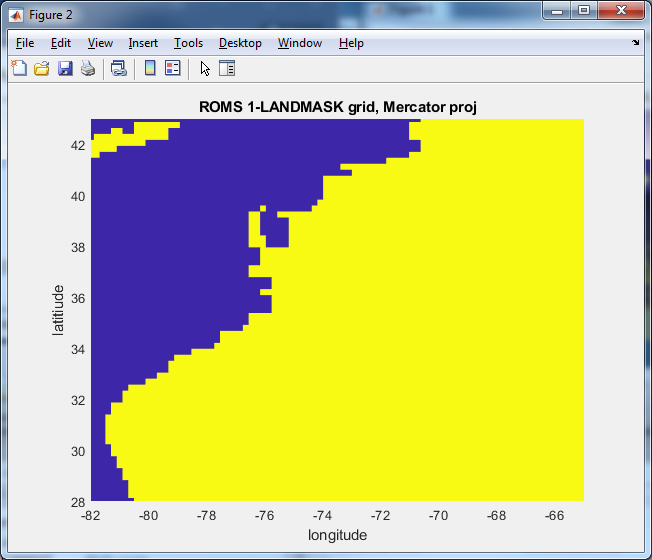 2) Masking – get coastline
May also need a coastline, can obtain this here:
http://www.ngdc.noaa.gov/mgg/coast/
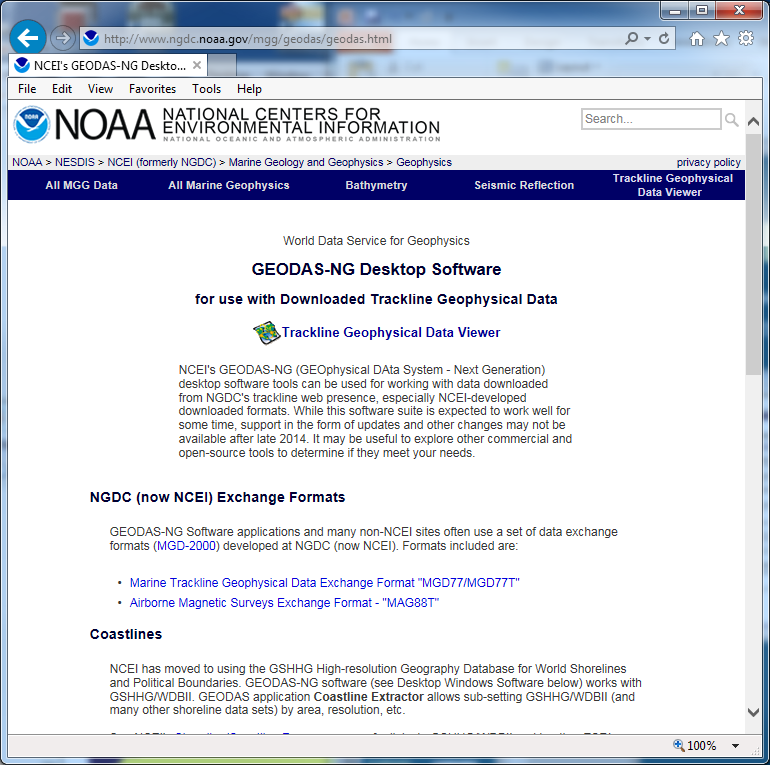 45
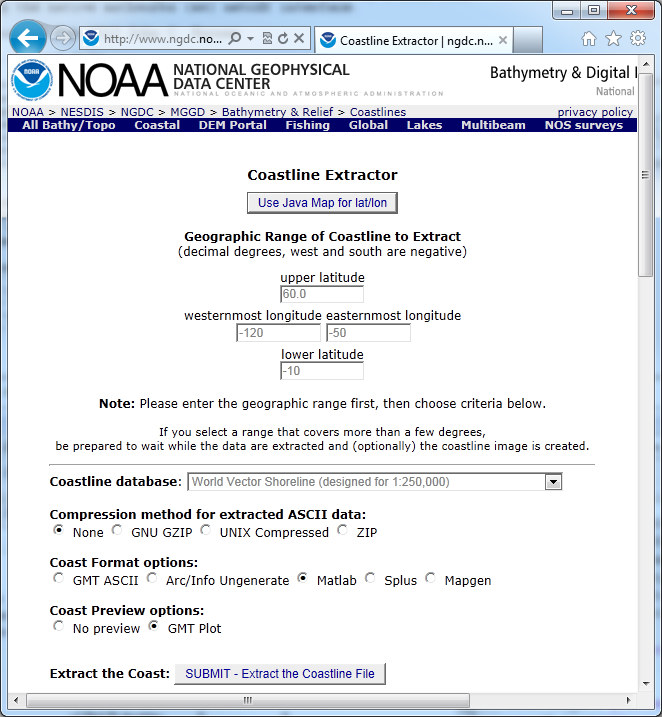 -84
-60
25
No longer active.
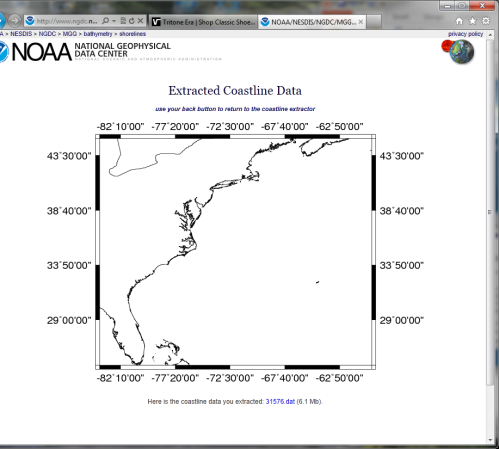 http://www.ngdc.noaa.gov/mgg/geodas/geodas.html
lon=coastline(:,1);
lat=coastline(:,2);
save coastline.mat lon lat
2) Masking
use COAWST/Tools/mfiles/rutgers/landmask/editmask m file

editmask(‘Sandy_roms_grid.nc','coastline.mat')
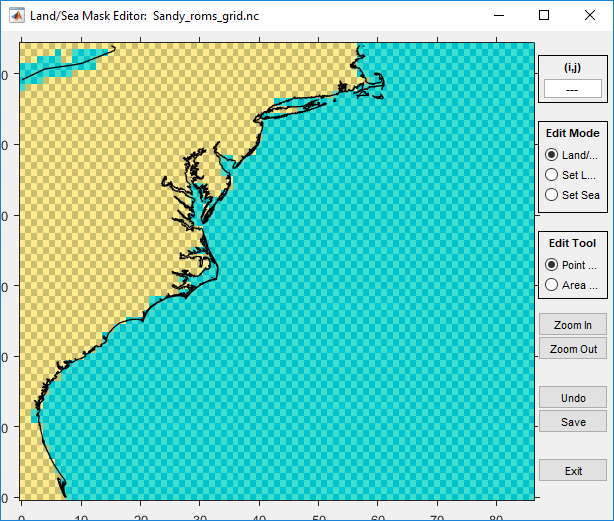 3) bathymetry
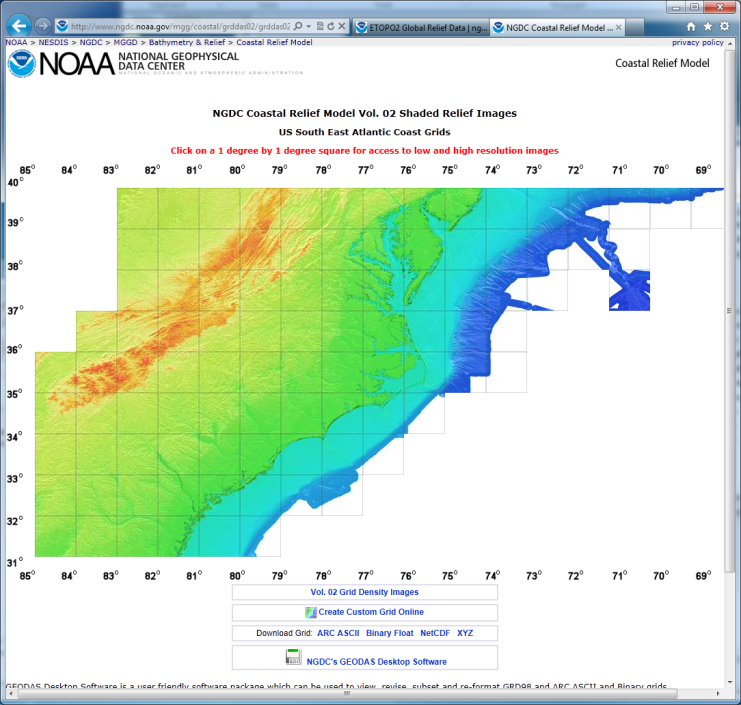 many sources
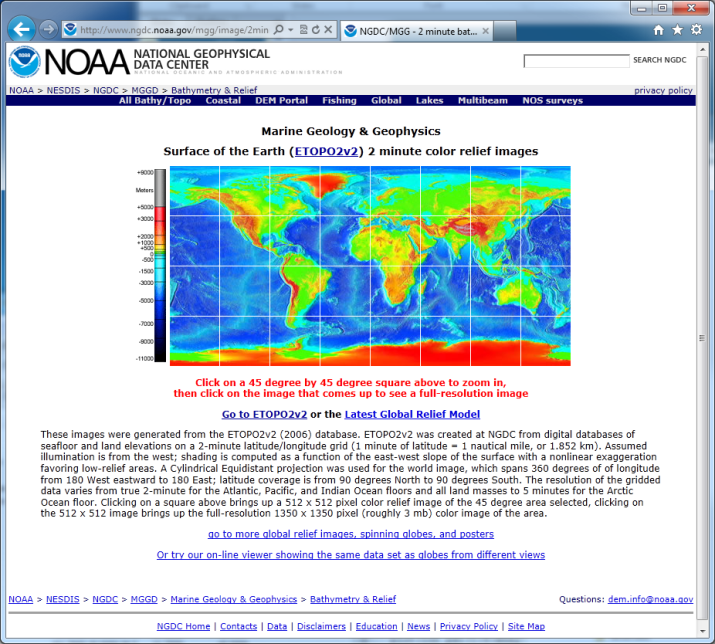 ETOPO2
Coastal Relief Model
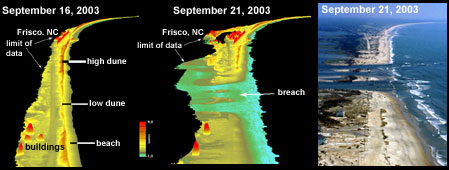 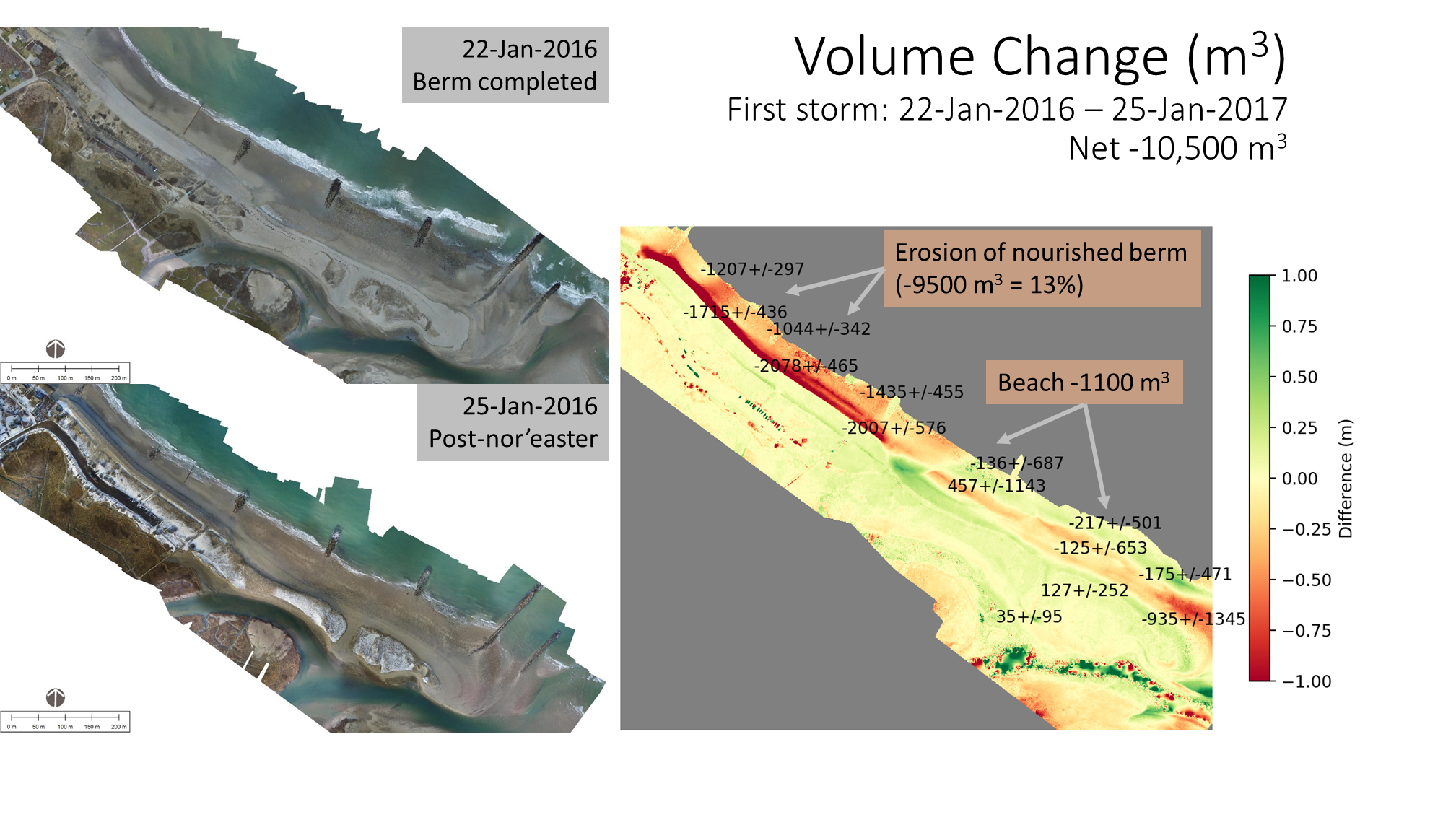 LIDAR
SFM structure from motion
3) bathymetry
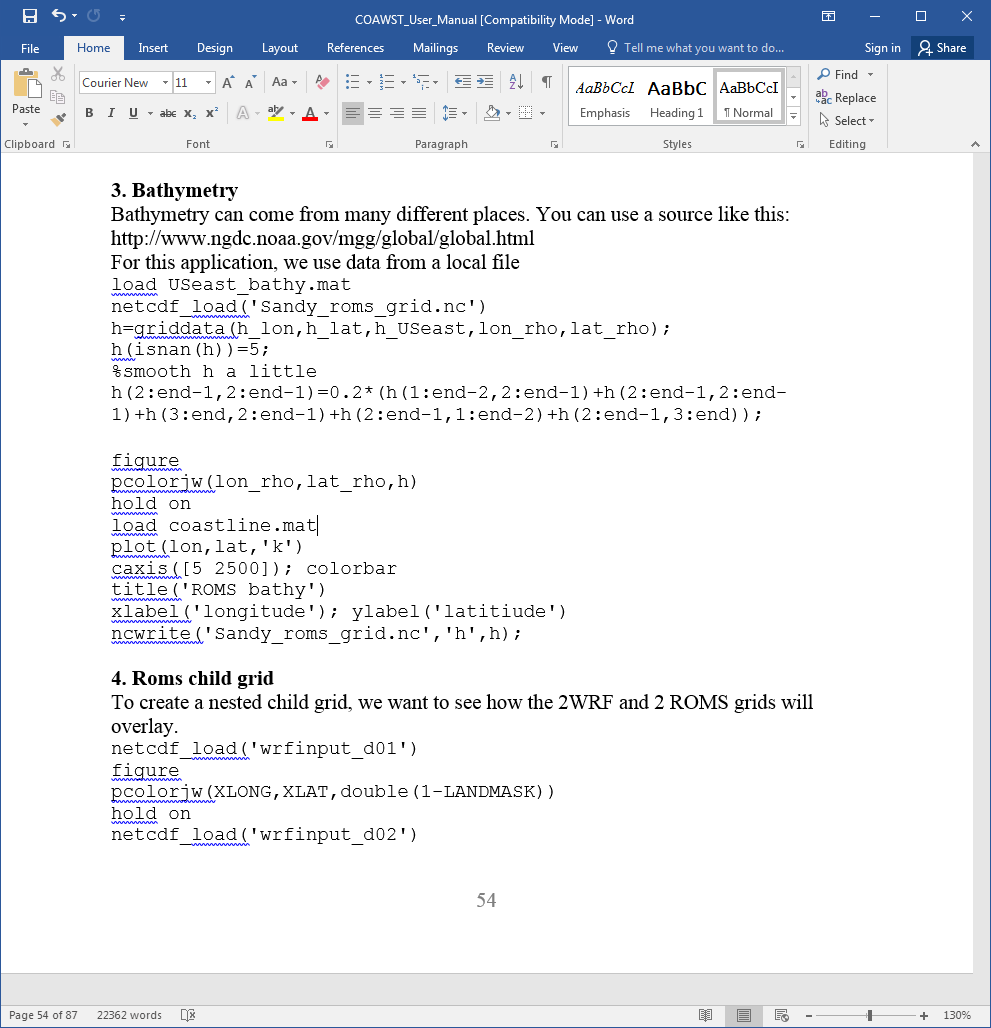 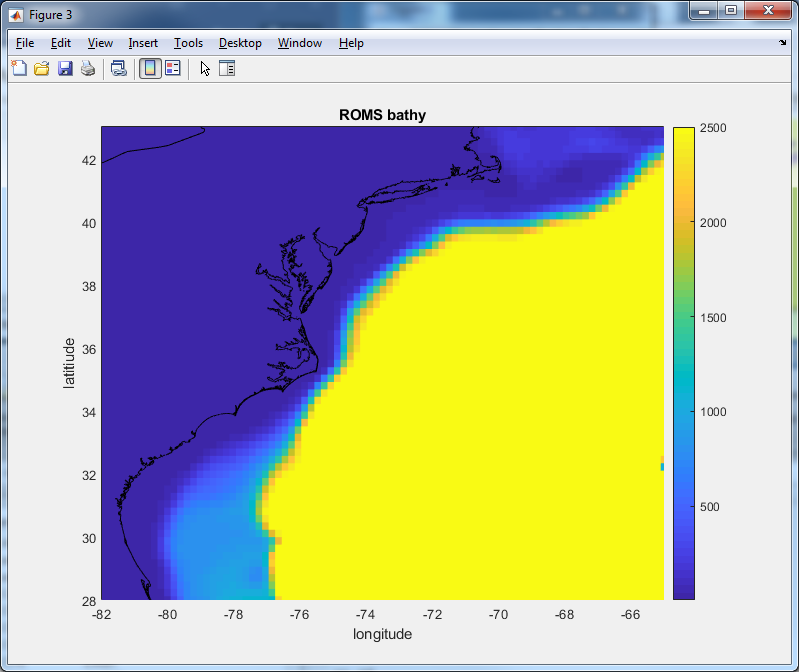 3) bathymetry
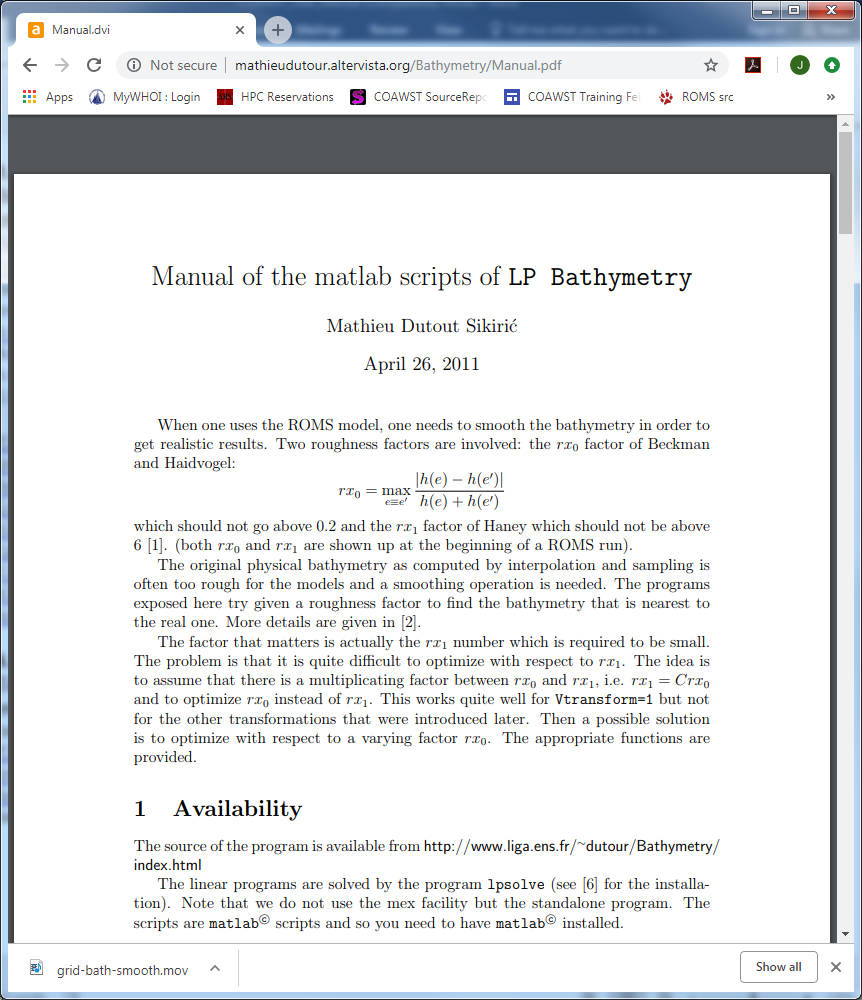 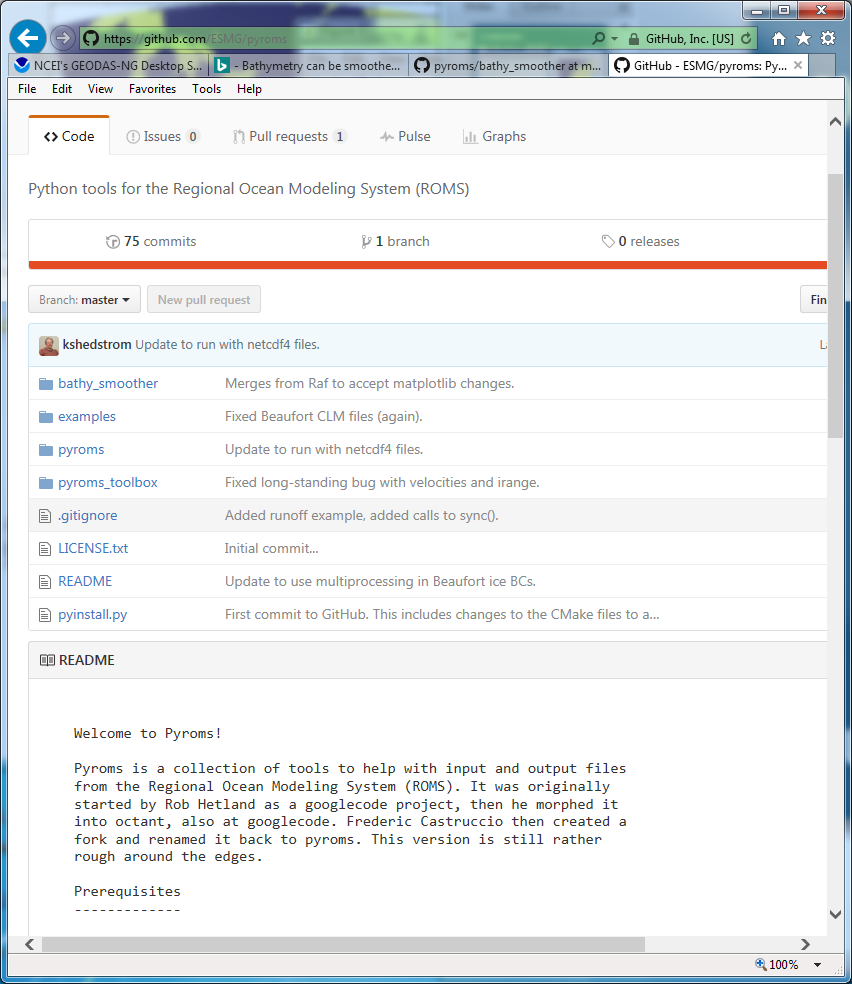 Bathy smoothing:
https://github.com/ESMG/pyroms
LP Bathy
Grid Parameters
Beckman & Haidvogel number (1993)




Haney number (1991)
should be < 0.2 but can be fine up to ~ 0.4

determined only by smoothing
should be < 9 but can be fine up to ~ 16 in some cases

determined by smoothing AND vertical coordinate functions
If these numbers are too large, you will get large pressure gradient errors and Courant number violations and the model will typically blow up right away
4) Child grid
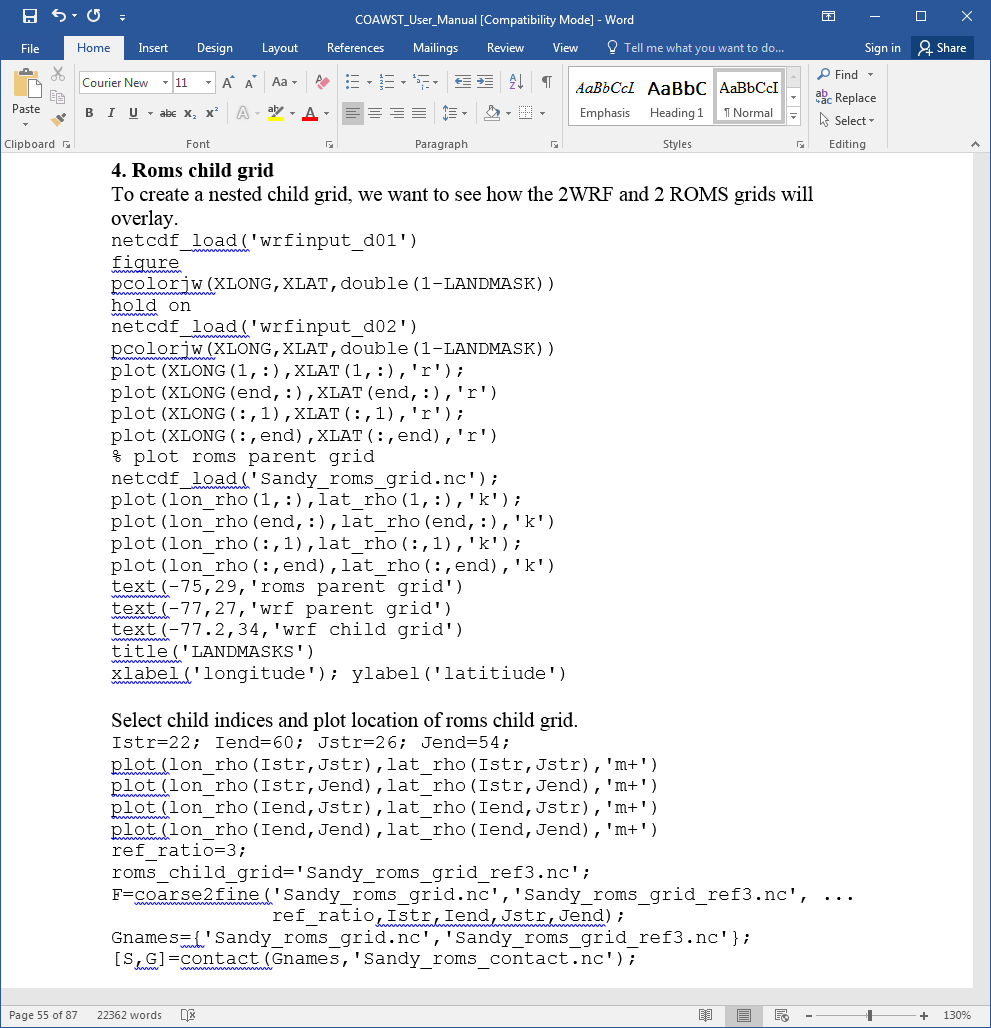 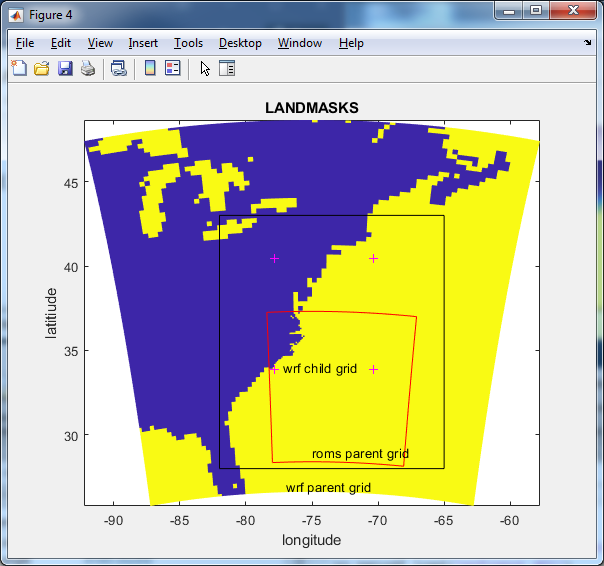 4) Child grid
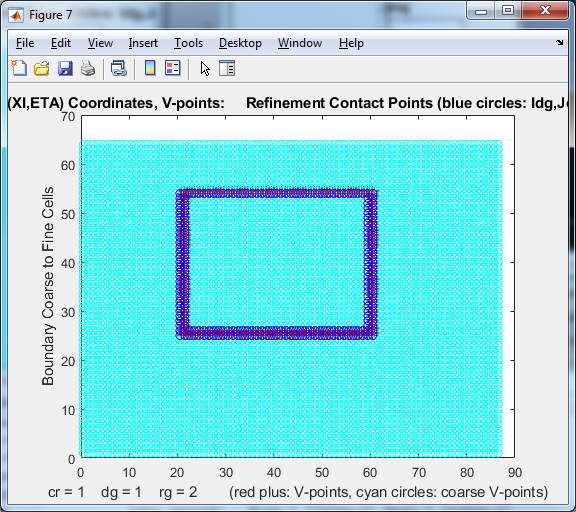 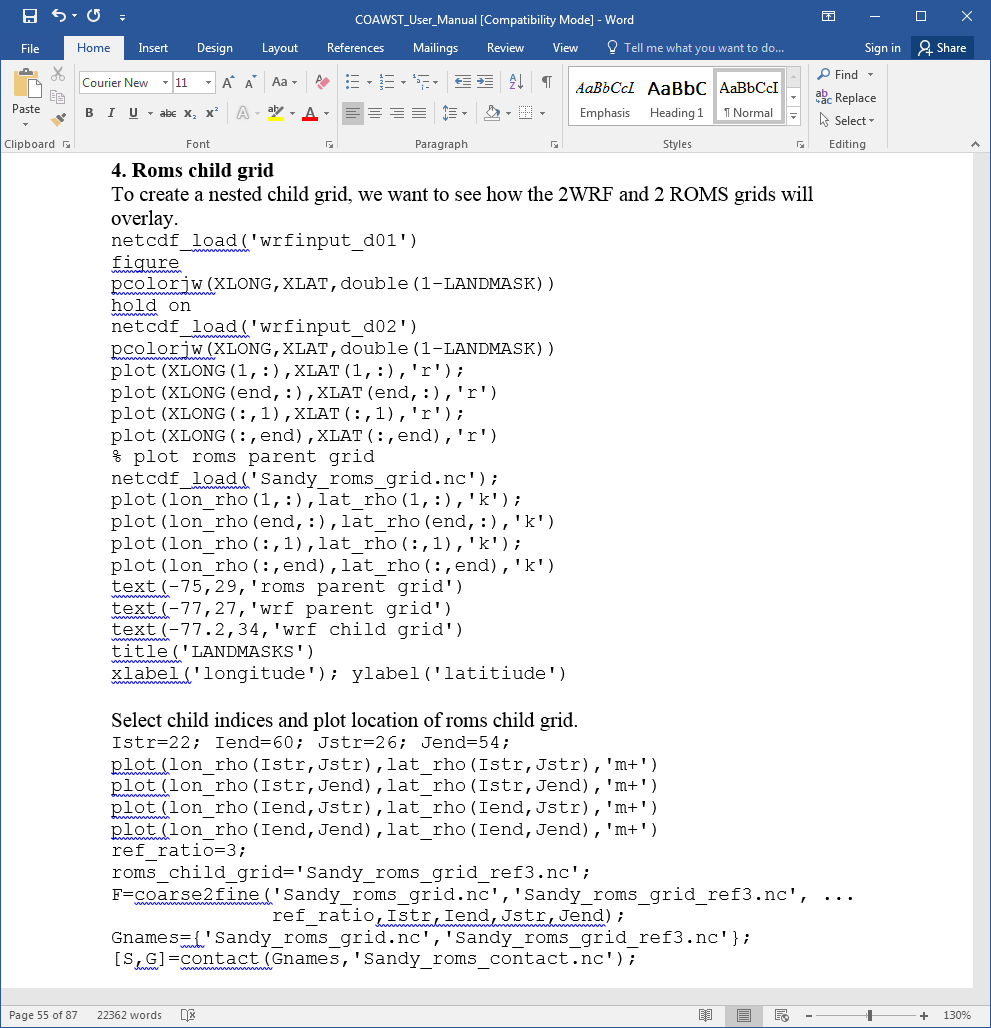 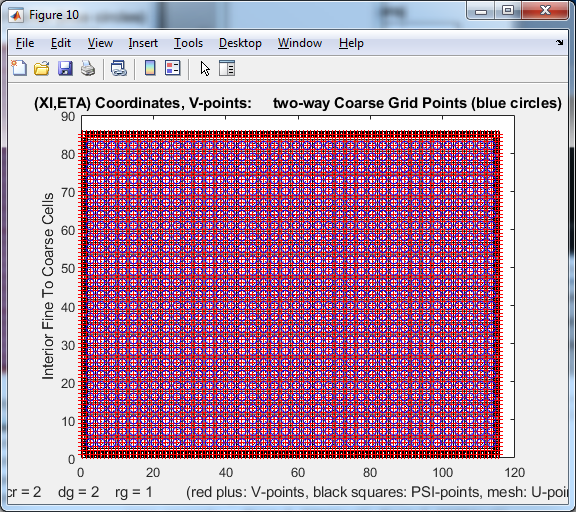 4) Child grid- bathy
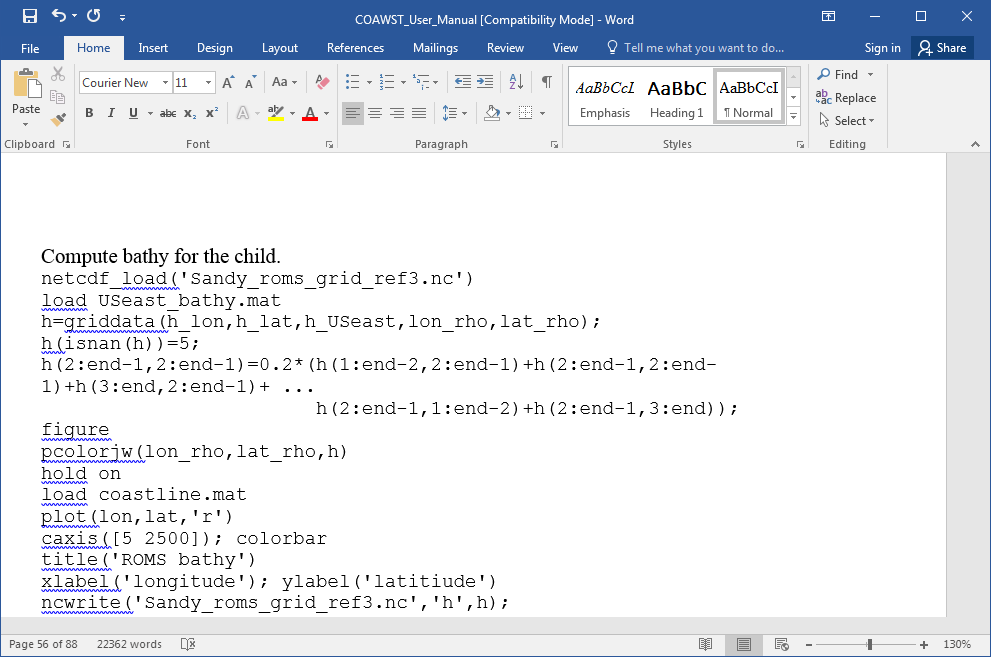 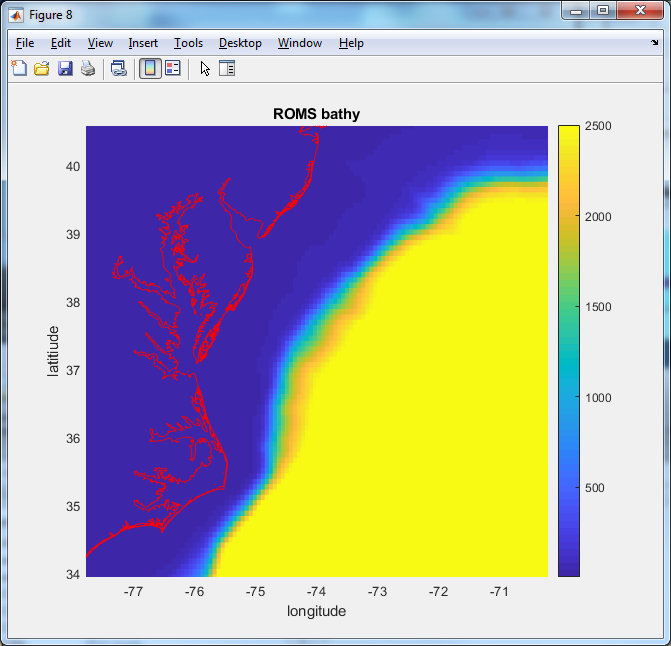 4) Child grid- masking
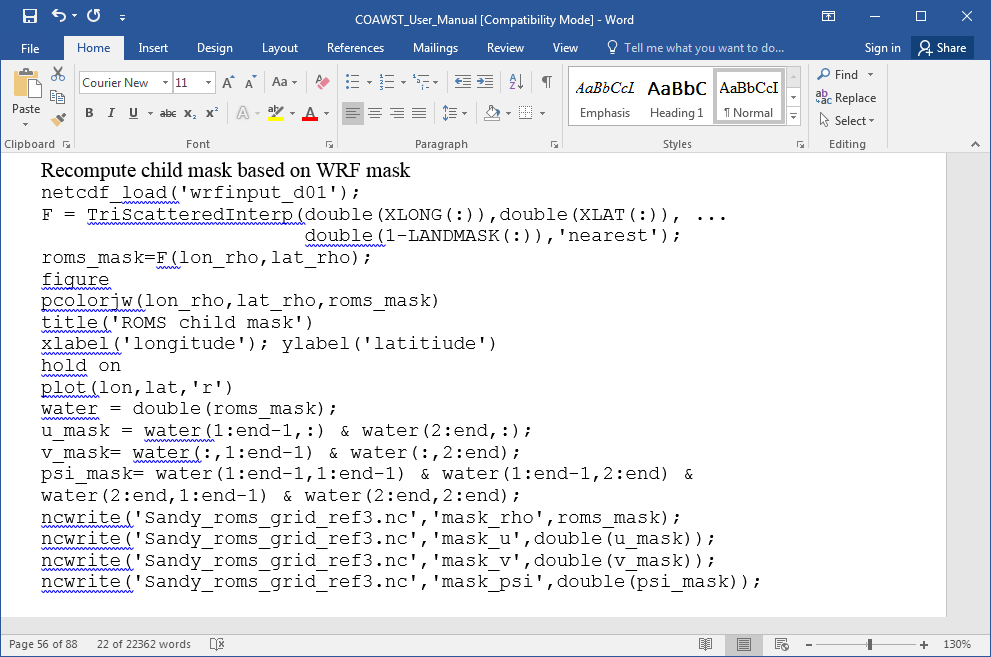 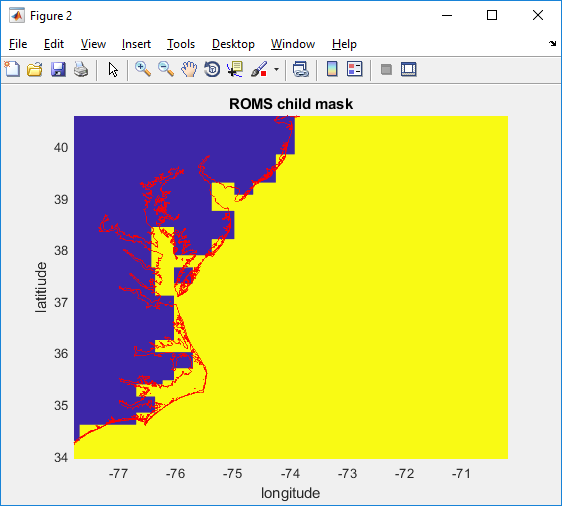 You can use editmask again to make this nicer!
5) 3D BC's (u,v,temp,salt), init, clim
This step creates roms init conditions, bc's, and nudging files. There are several tools out there. Here we will use 
Tools/mfiles/mtools/roms_master_climatology_coawst_mw
This m file will create BC, IC, and Climatology for the parent grid.
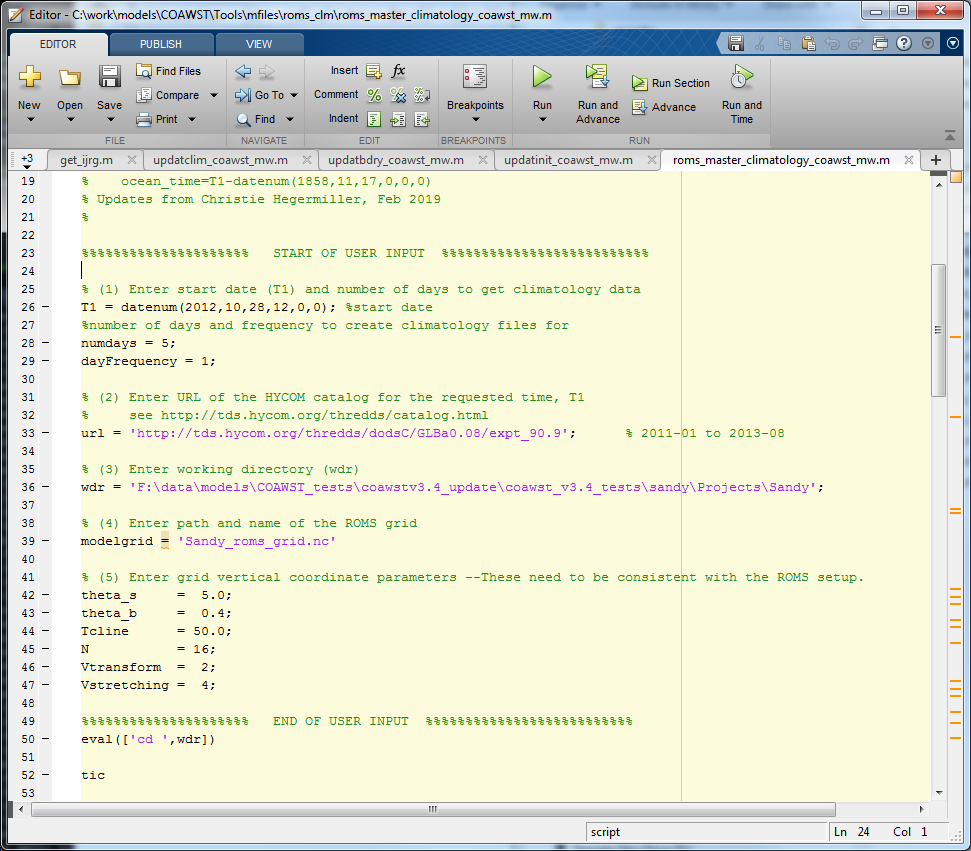 Inactive
5) 3D BC's (u,v,temp,salt), init, clim
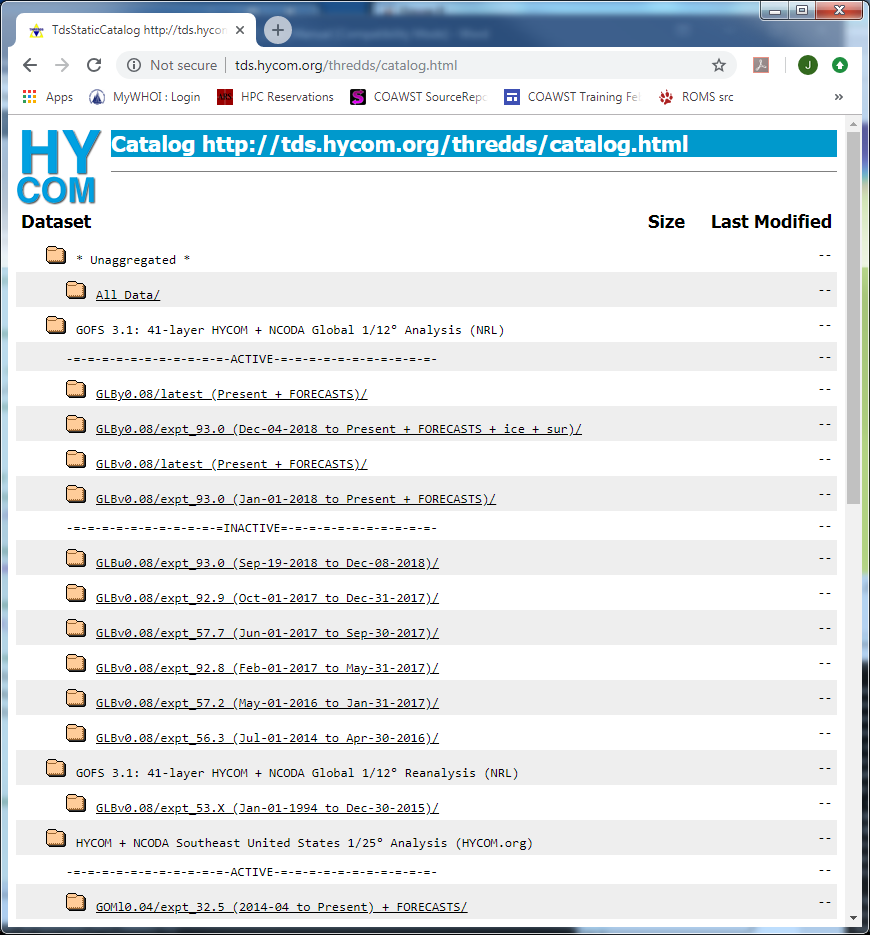 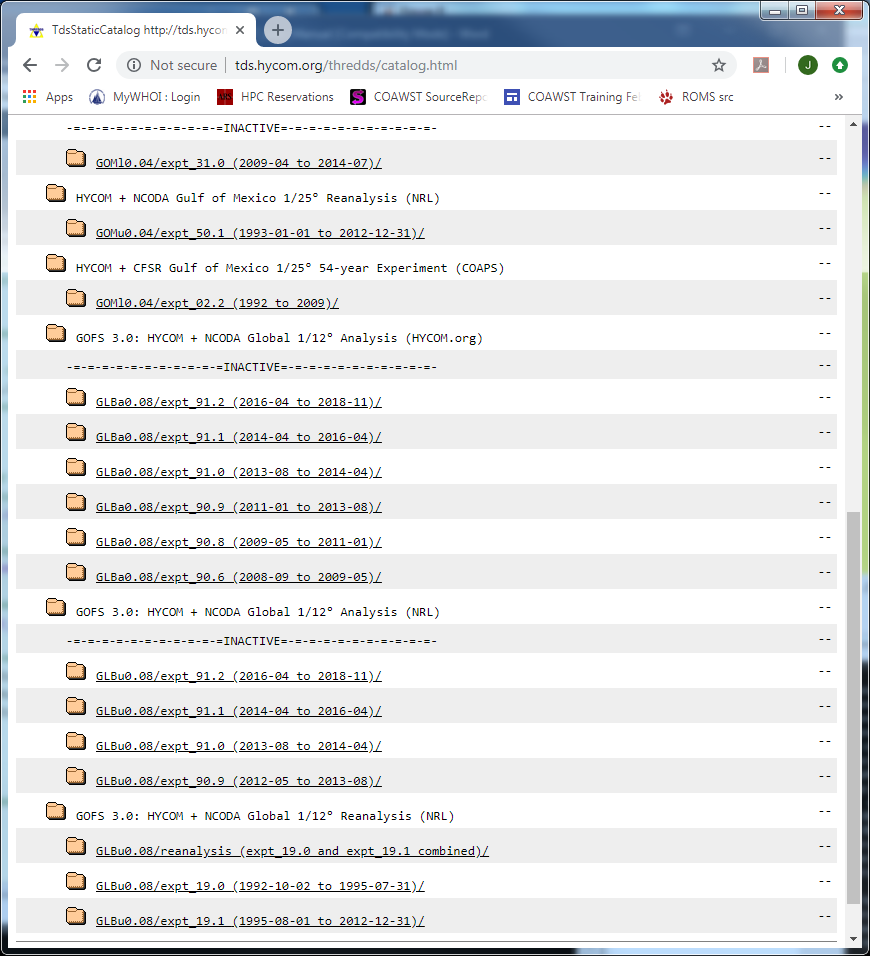 Active
Inactive
5) 3D BC's (u,v,temp,salt), init, clim
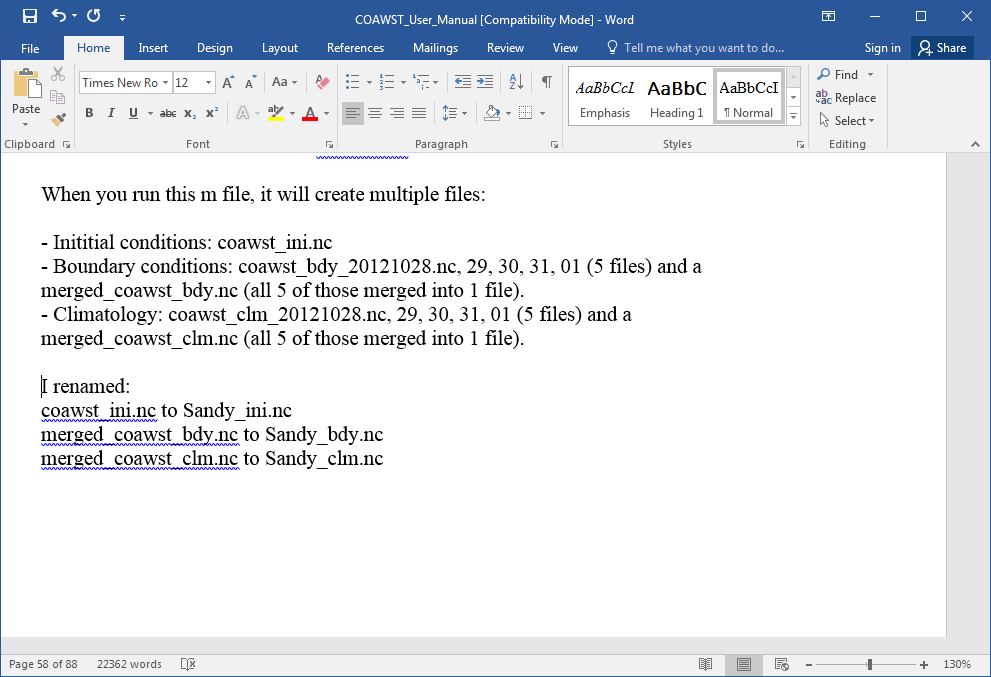 5) For child grid need init and clim.
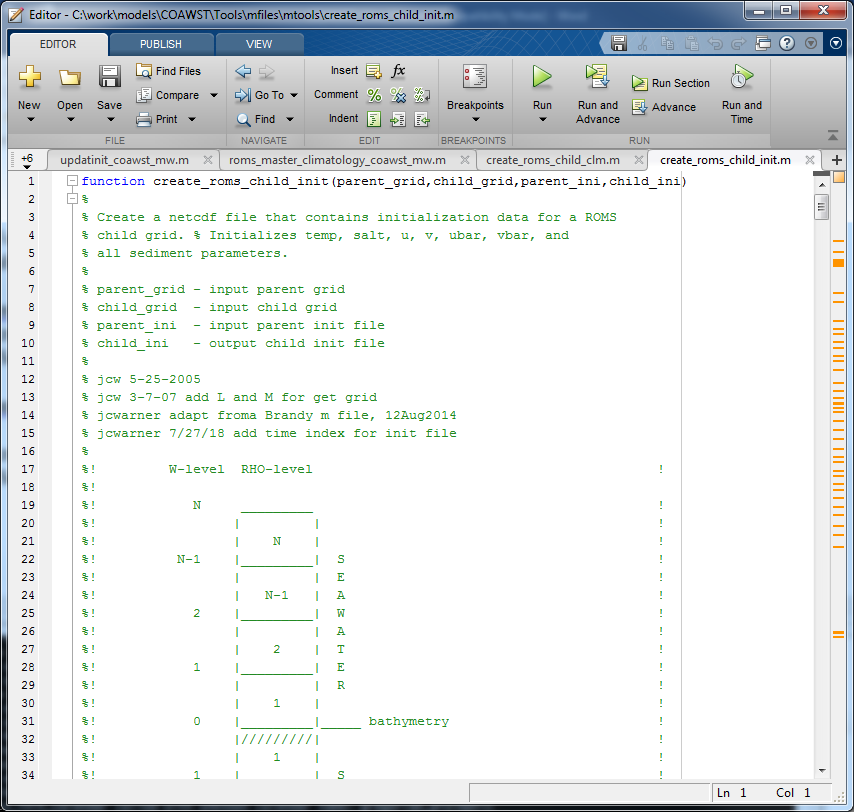 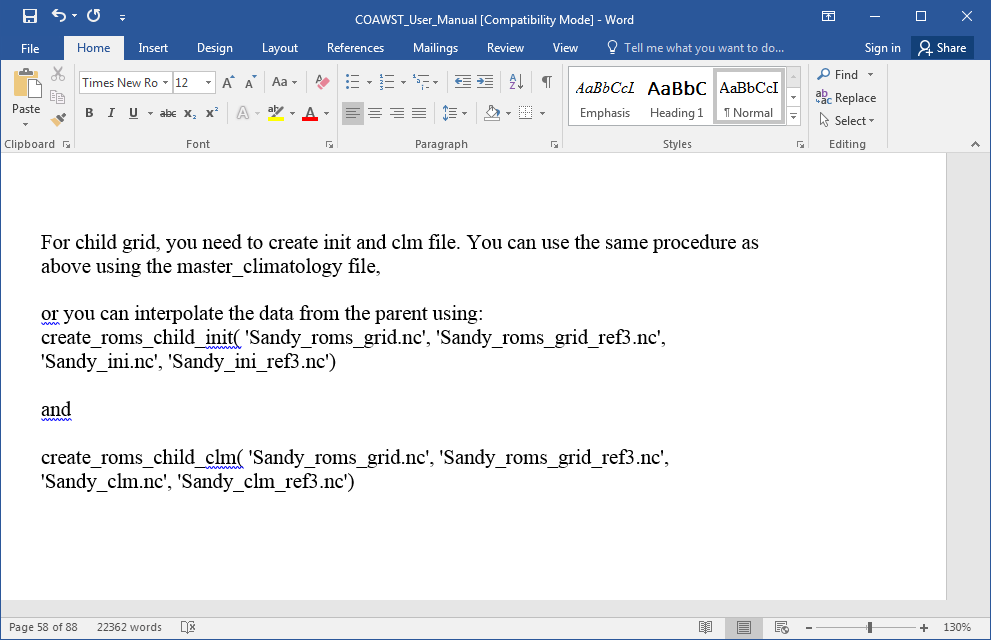 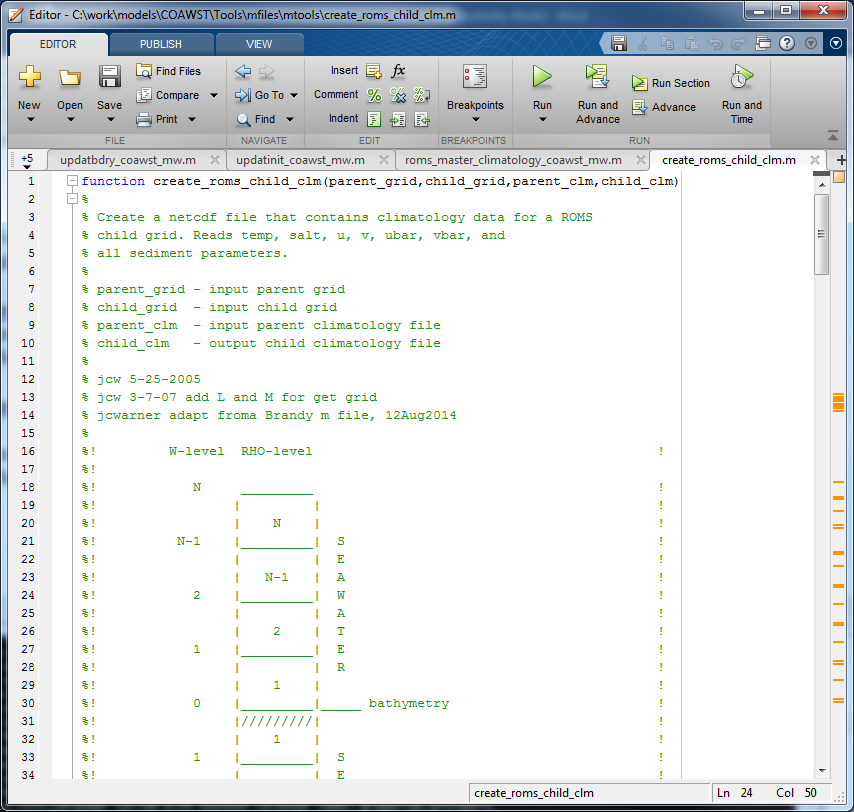 6) 2D: BC's (ubar, vbar, zeta) = tides
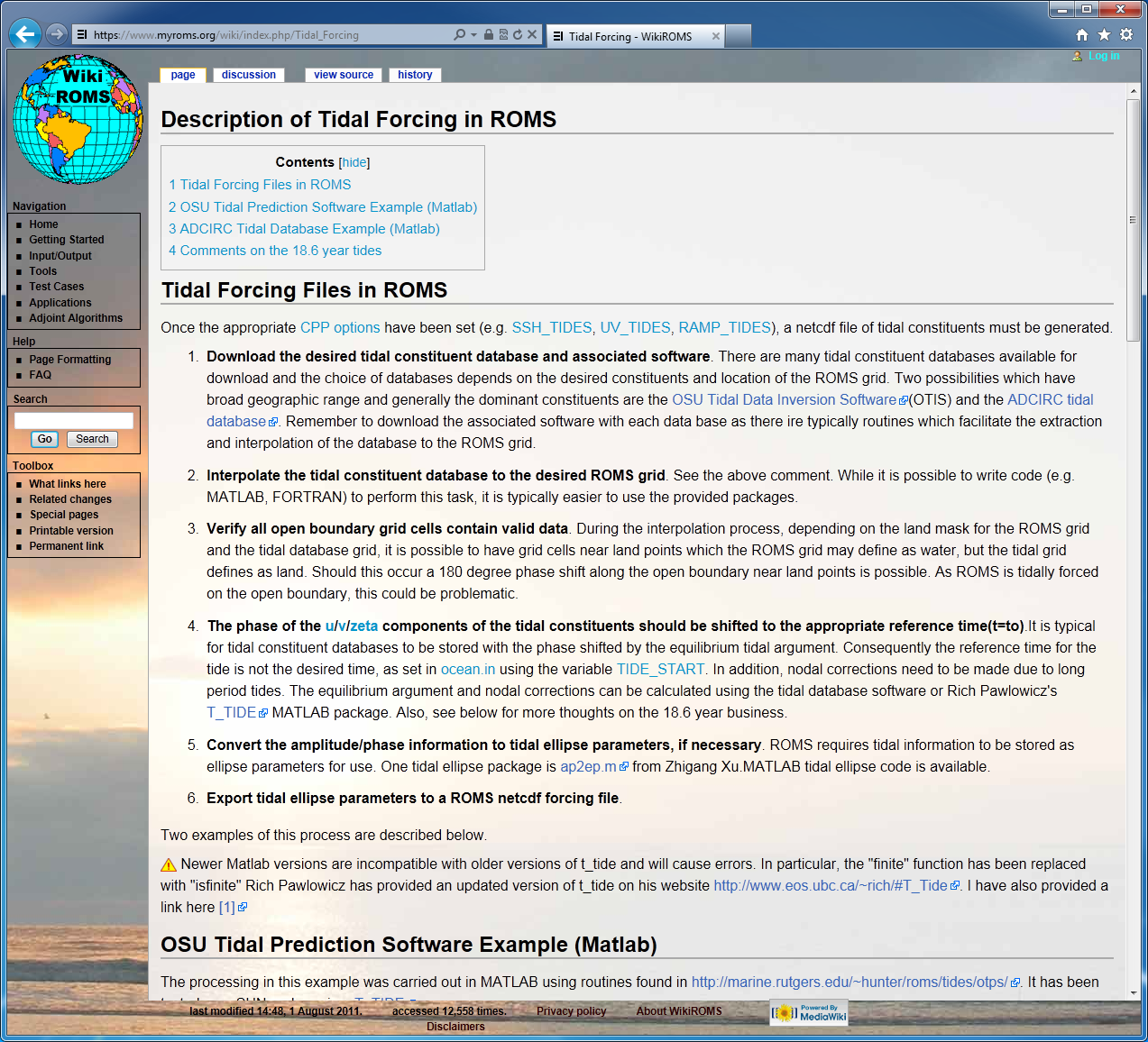 6) 2D: BC's (ubar, vbar, zeta) = tides
1)  Get the tidal data at
svn checkout https://coawstmodel.sourcerepo.com/coawstmodel/data .
2) edit Tools/mfiles/tides/create_roms_tides
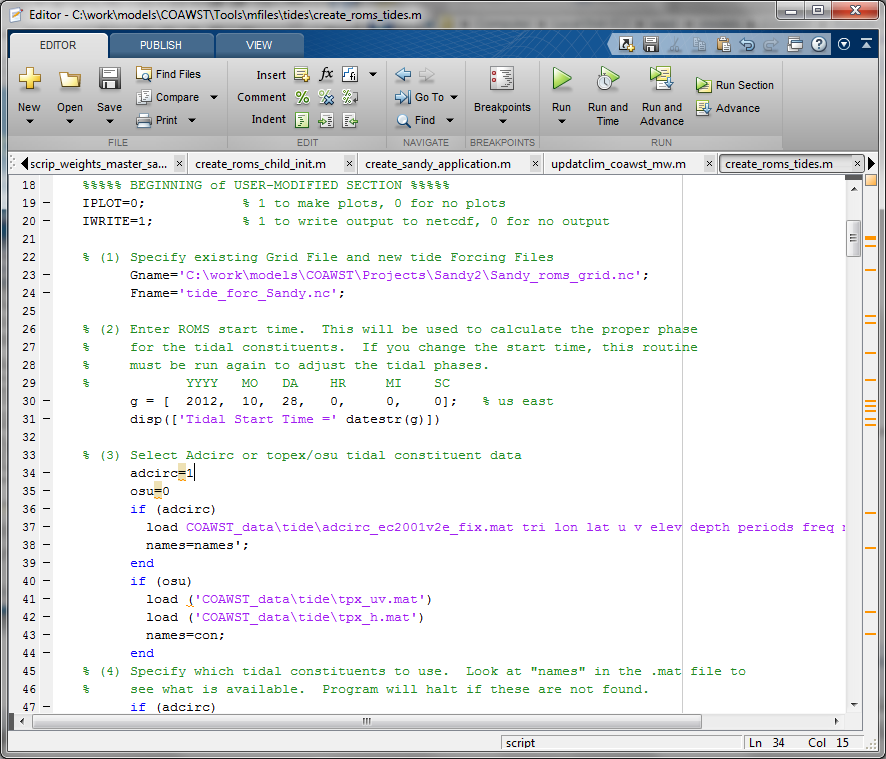 6) 2D: BC's (ubar, vbar, zeta) = tides
netcdf_load('Sandy_roms_grid.nc')
pcolorjw(lon_rho,lat_rho,squeeze(tide_Eamp(:,:,1)))
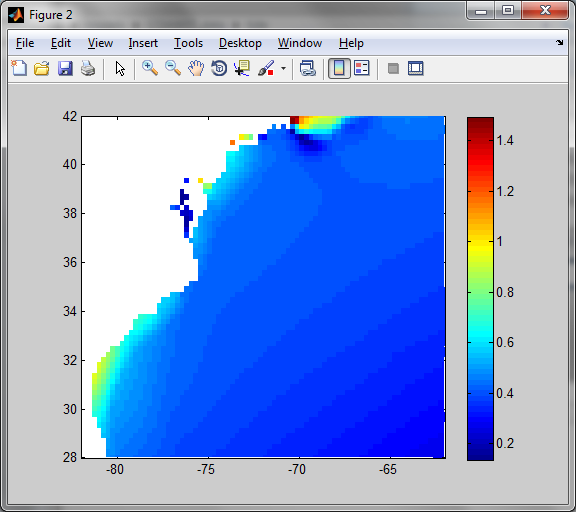 M2 tidal amplitude
7) Surface forcings
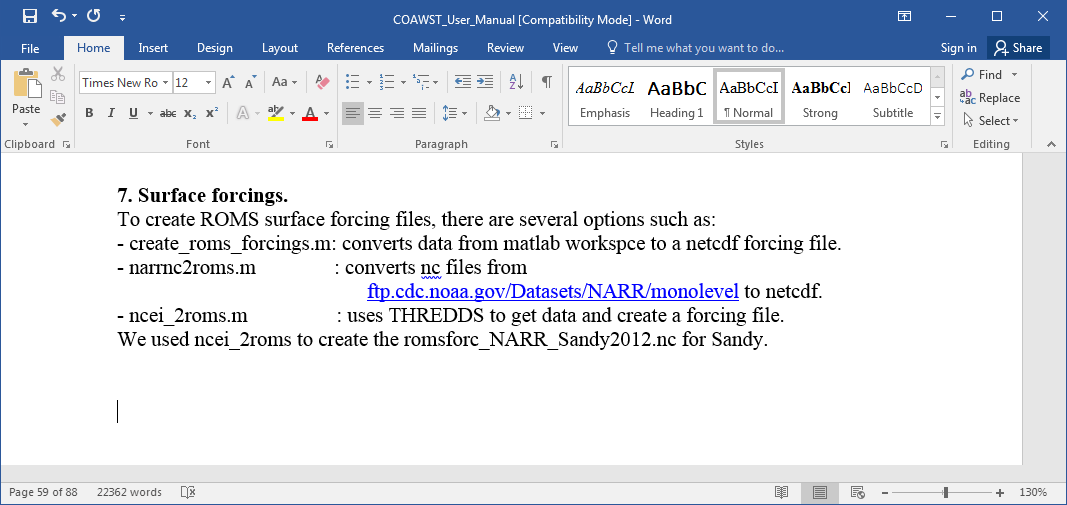 Many options.  We will use ncei_2roms.m
7) Surface forcings – ncei_2roms.m
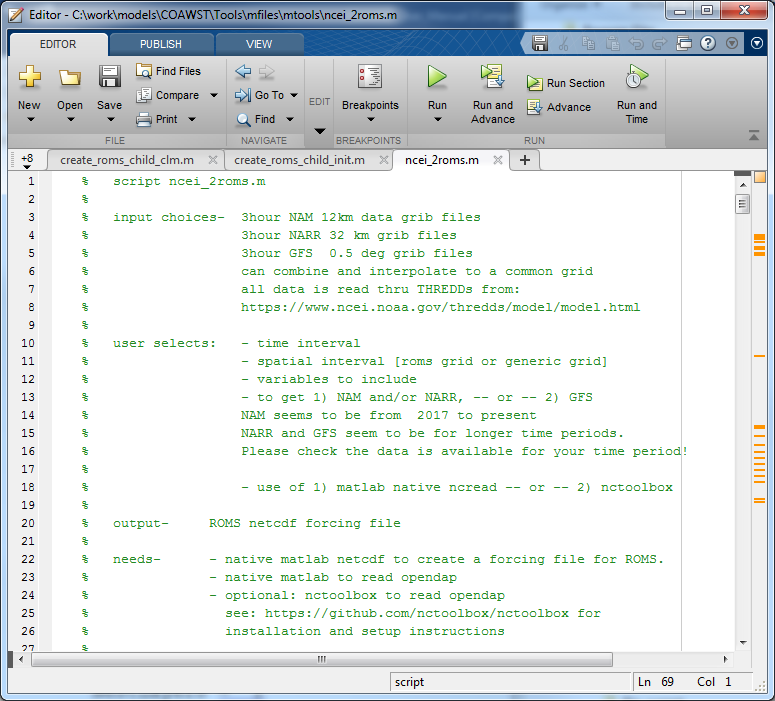 COAWST/Tools/mfiles/mtools/
ncei_2roms

creates netcdf forcing files for ROMS.
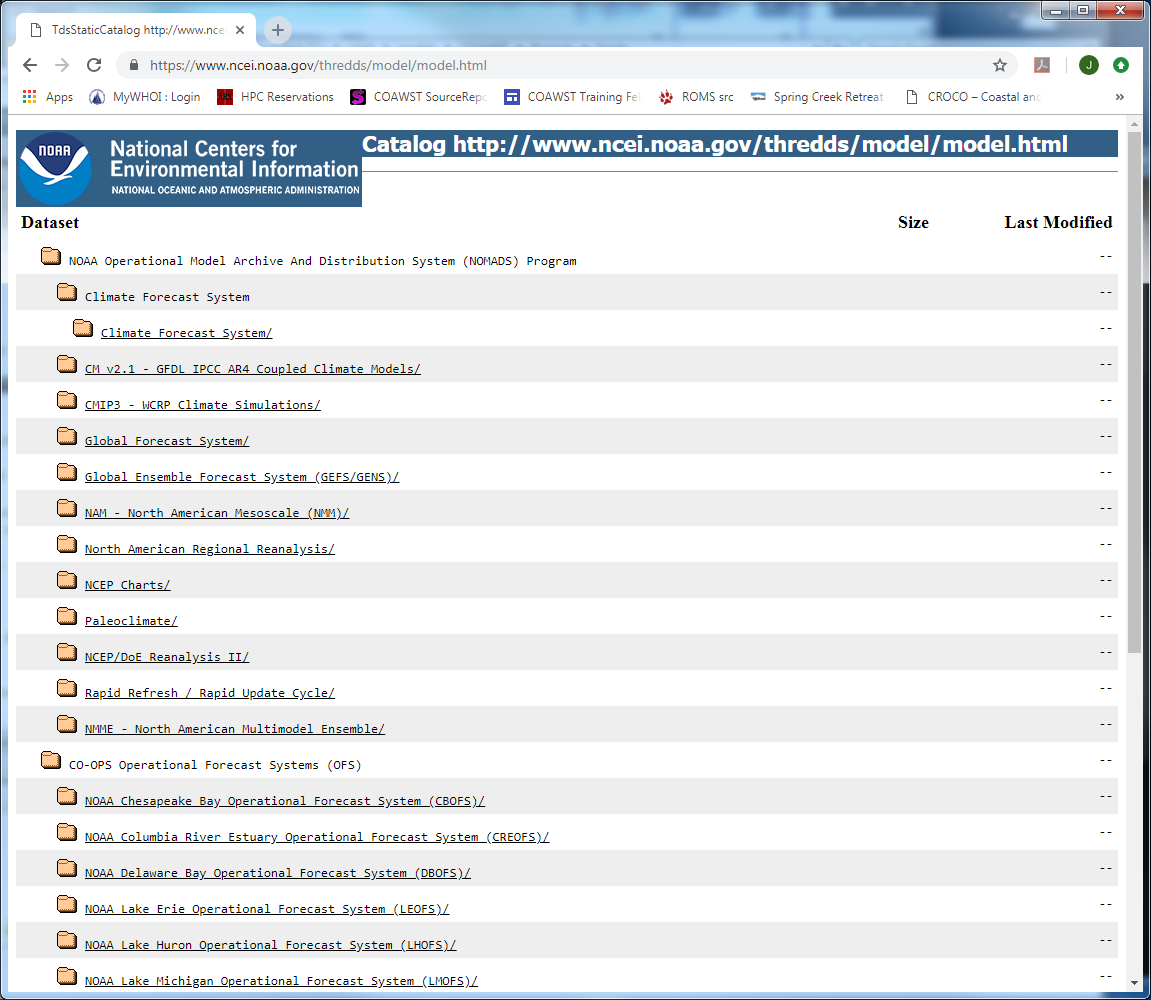 7) Surface forcings – ncei_2roms.m
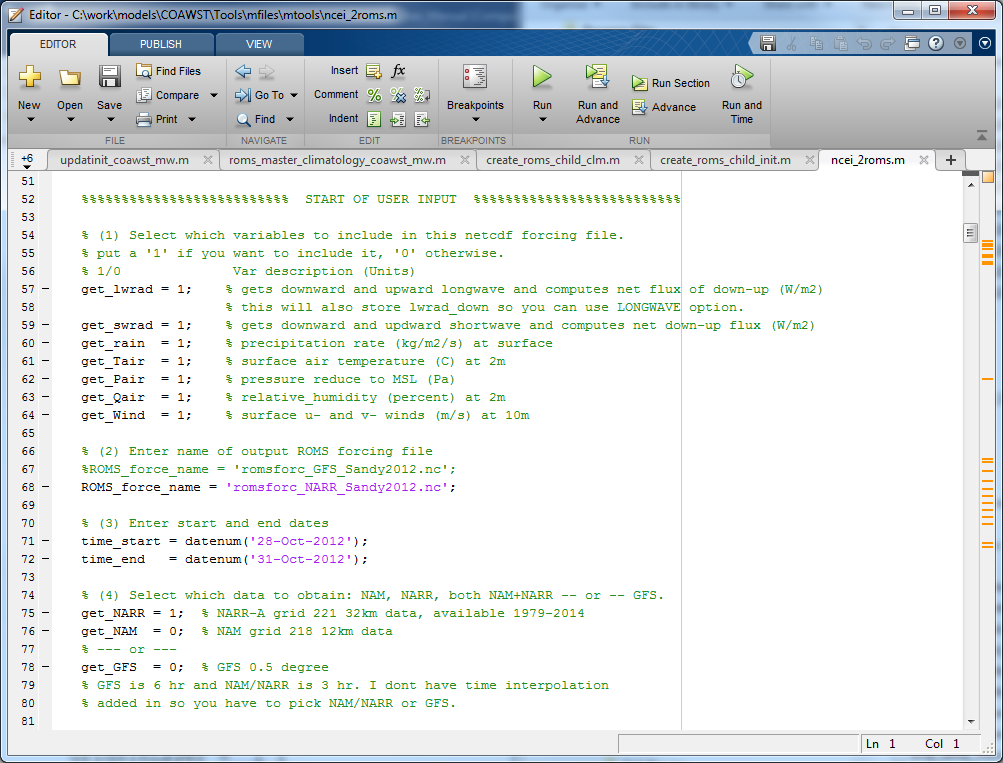 1) Select variables to be downloaded.

2) Forcing file name

3) Times

4) Data sets
7) Surface forcings – ncei_2roms.m
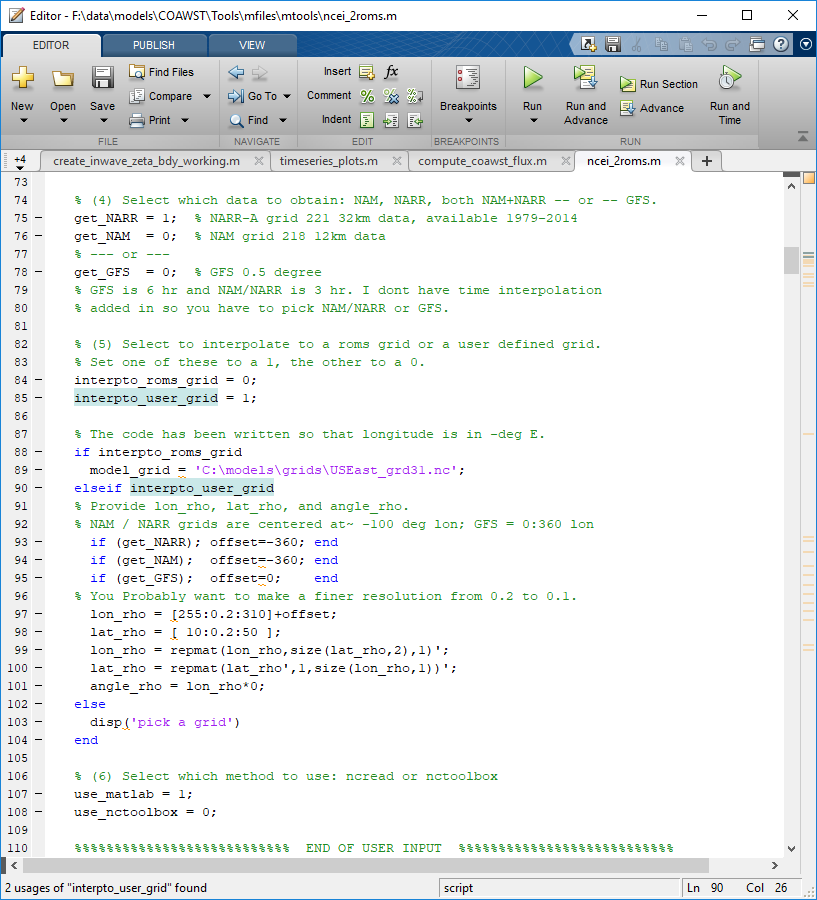 5) User or model grid

6) Native tools or outside toolbox
8) ROMS input files: sandy.h
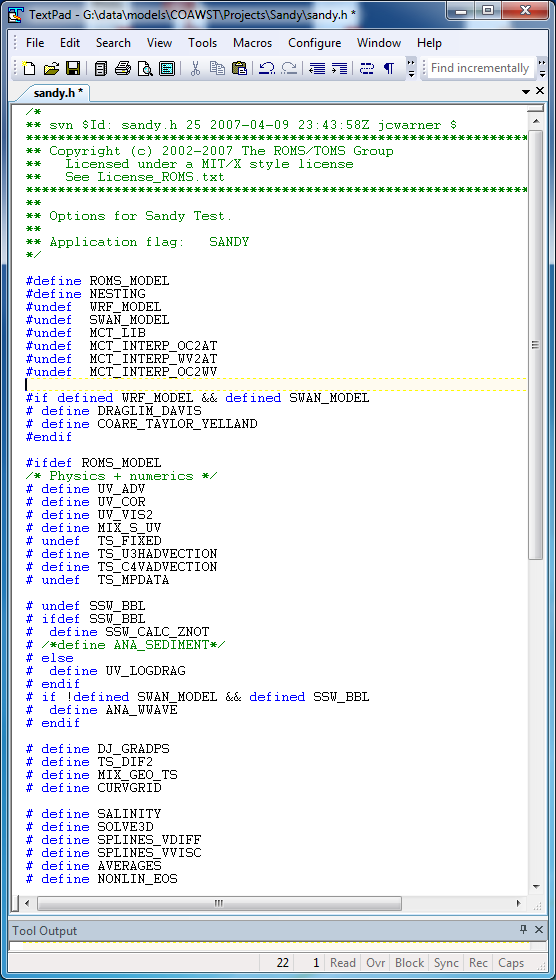 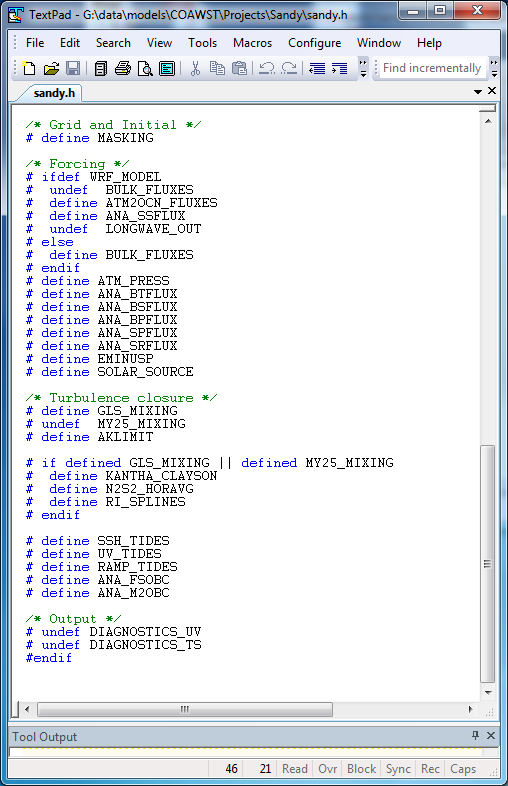 8) ROMS input files: sandy_ocean.in
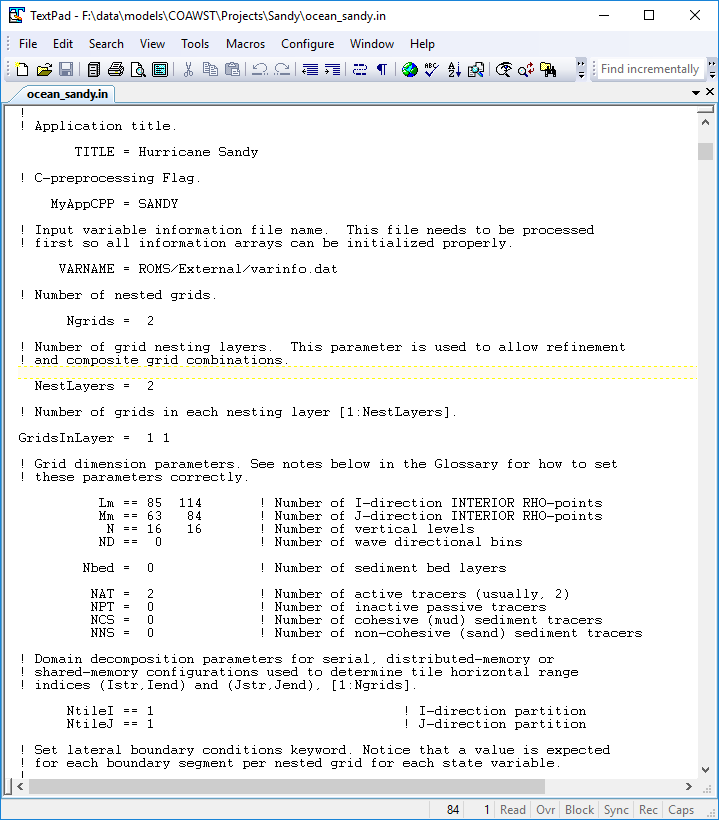 Nesting params
Grid sizes
NtileI NtileJ
8) ROMS input files: sandy_ocean.in
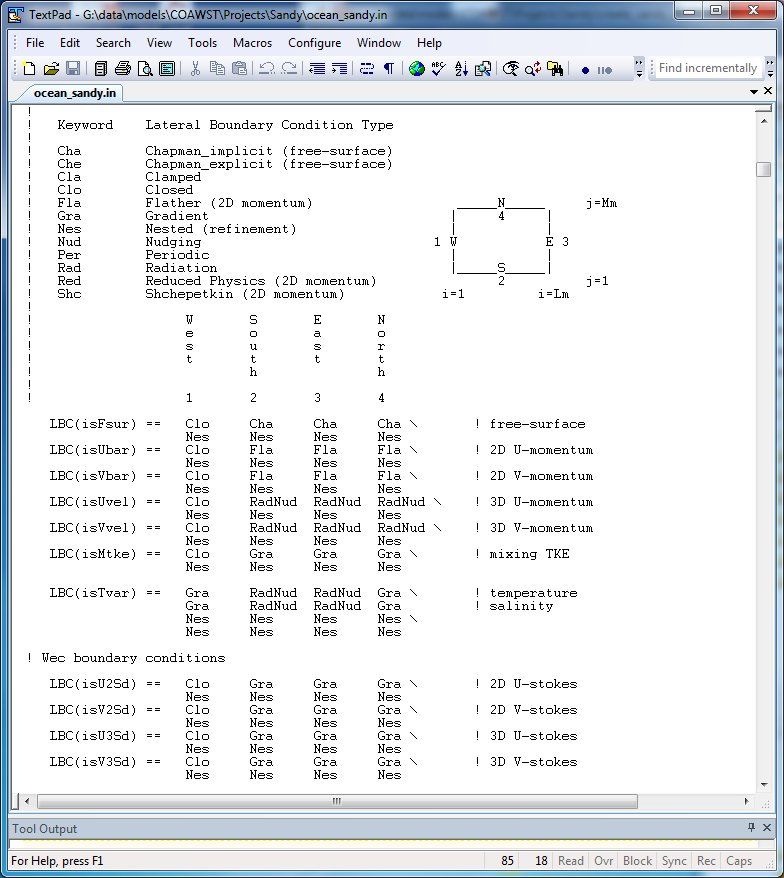 BC’s
8) ROMS input files: sandy_ocean.in
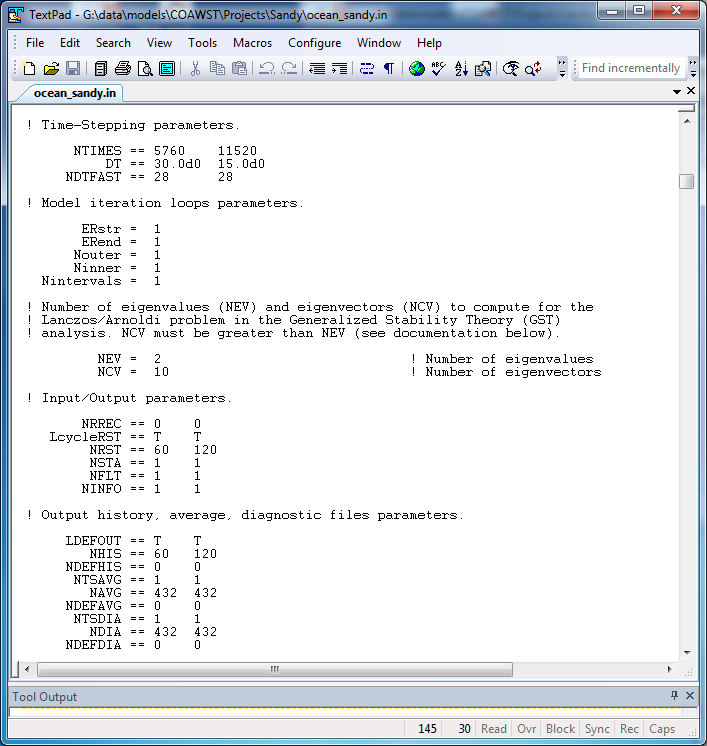 Time stepping
nhis, navg, etc
8) ROMS input files: sandy_ocean.in
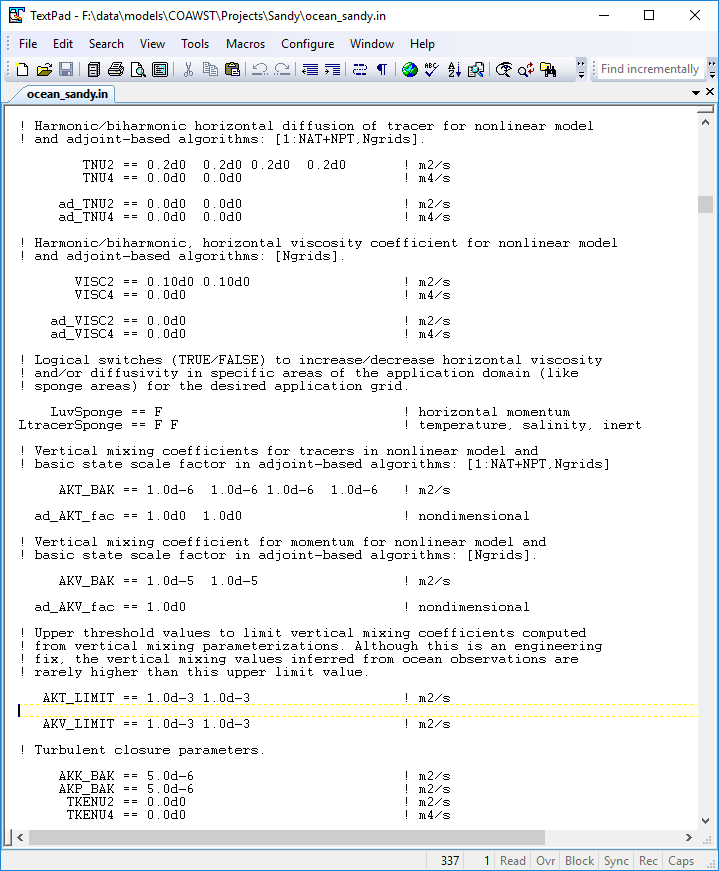 Limiters for mixing terms
8) ROMS input files: sandy_ocean.in
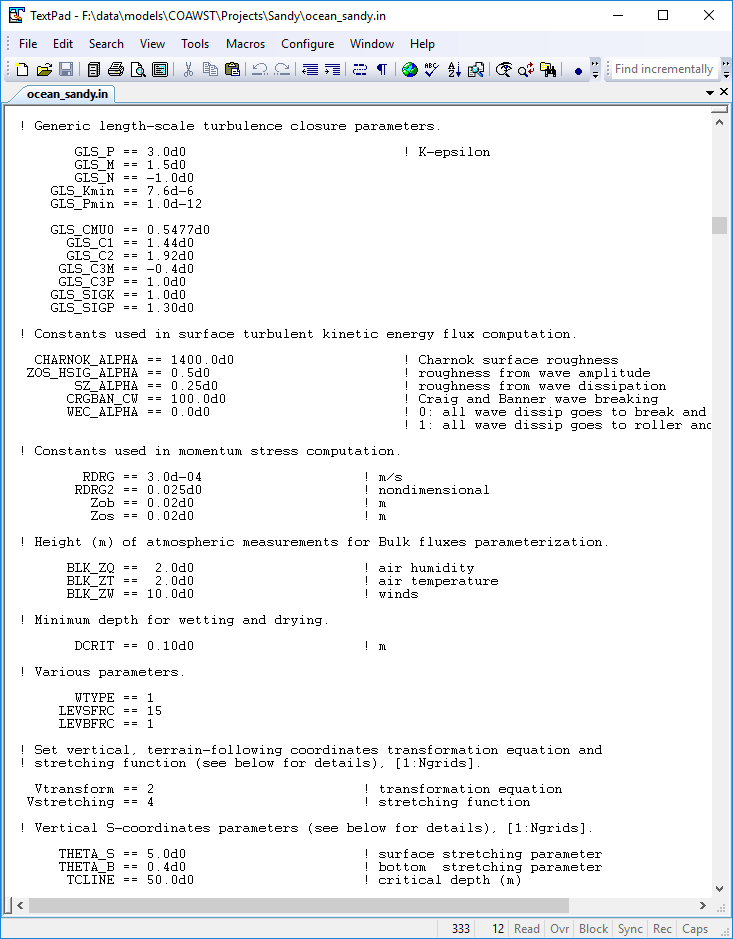 GLS params
Wave breaking params
Bottom roughness
Bulk flux heights
Grid stretching params
8) ROMS input files: sandy_ocean.in
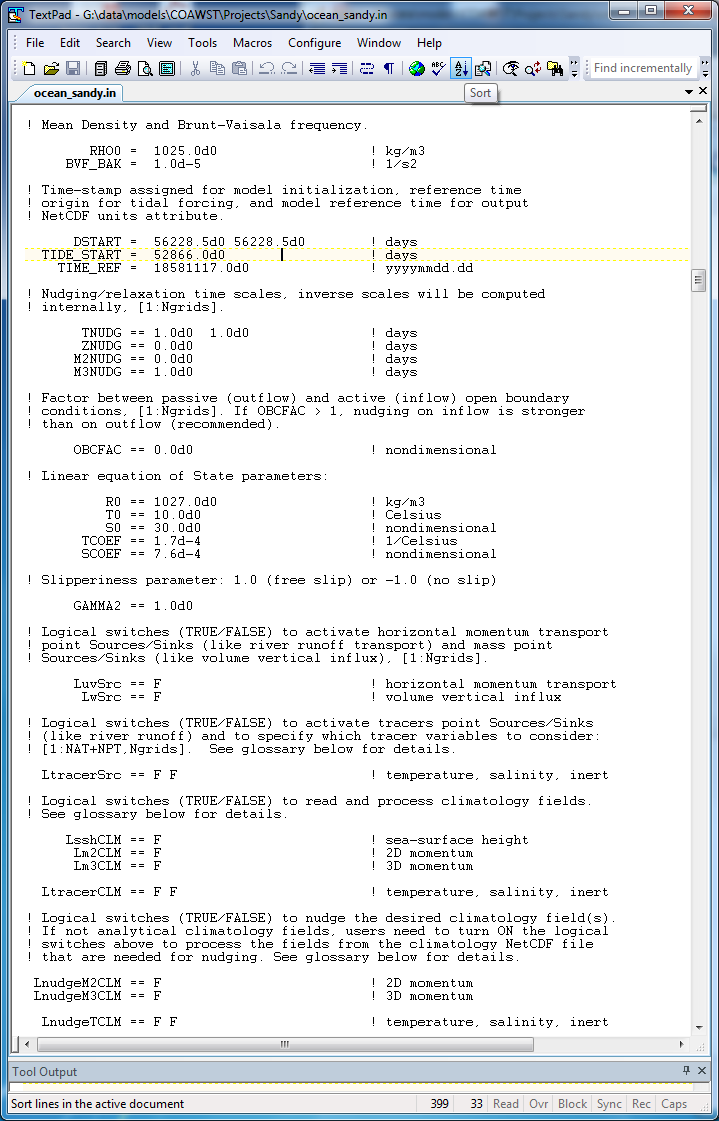 Time starts, tide start
BC tnudge
8) ROMS input files: sandy_ocean.in
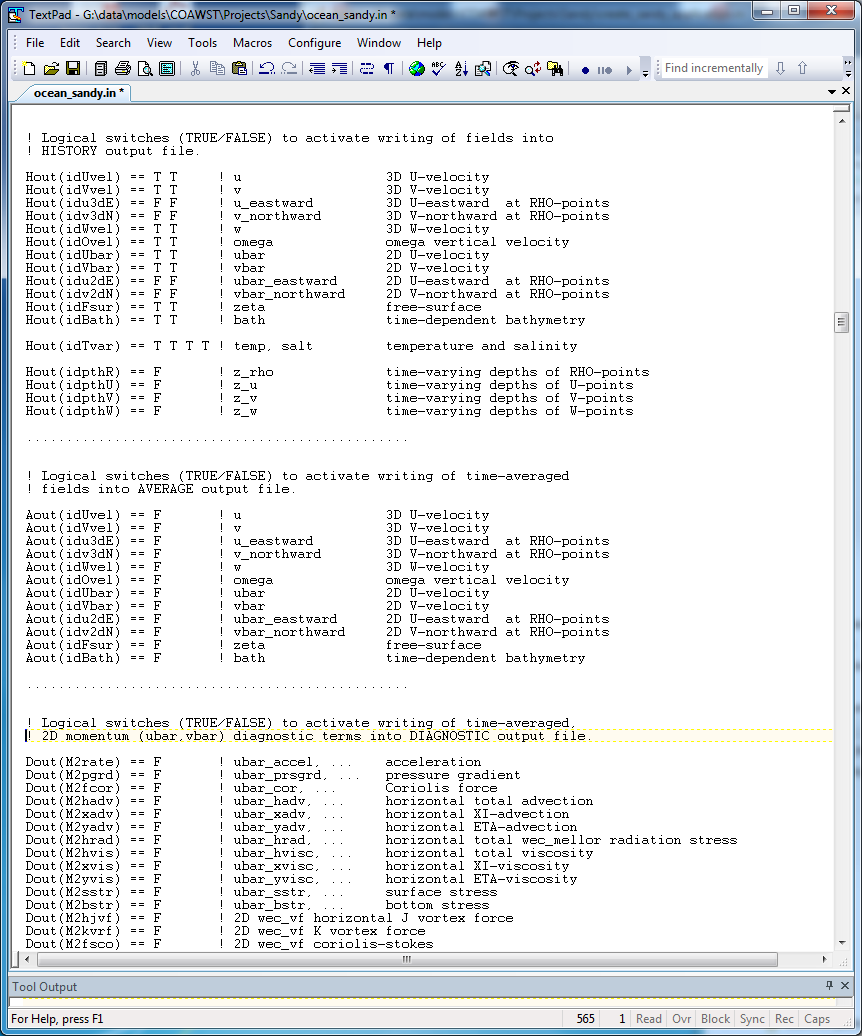 History
Averages
Diagnostics
8) ROMS input files: sandy_ocean.in
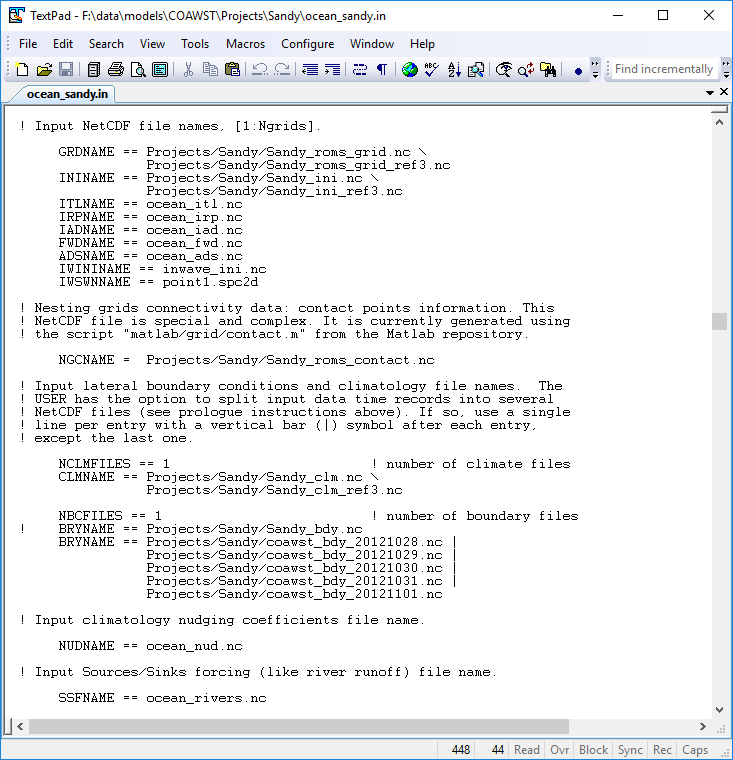 Different in COAWST
8) ROMS input files: sandy_ocean.in
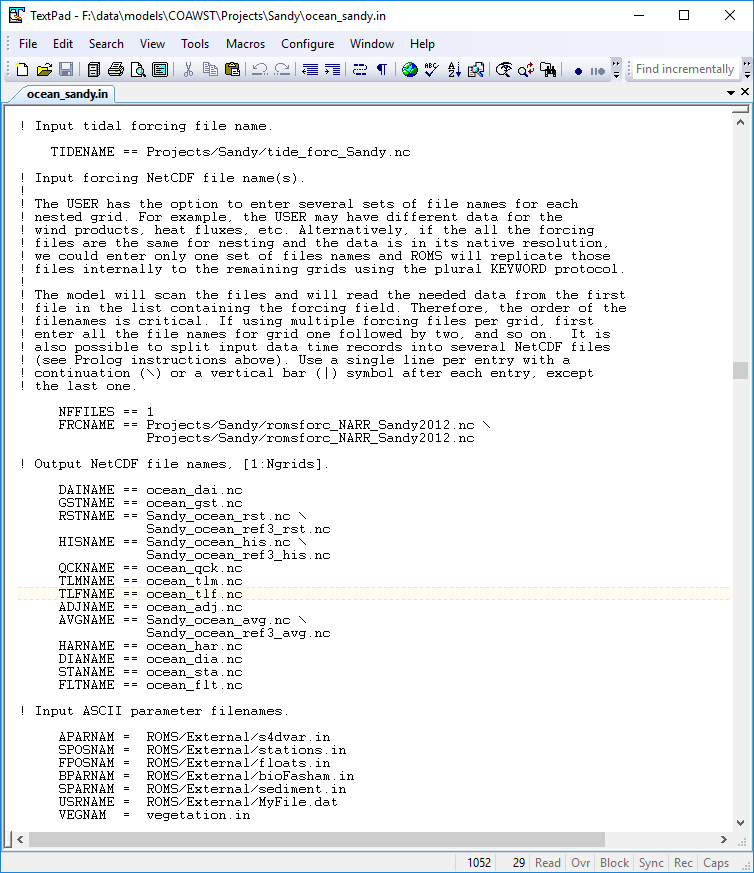 Only list tide forc for parent
You can use same forcing file for both grids
his and avg names, etc
9) Build and run: coawst.bash
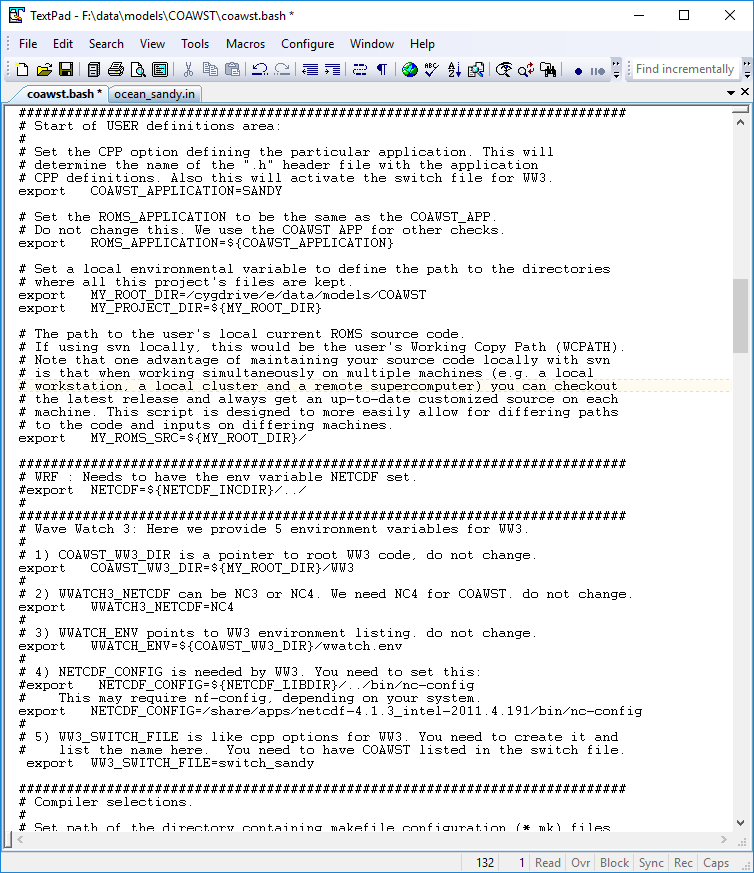 9) Build and run: coawst.bash
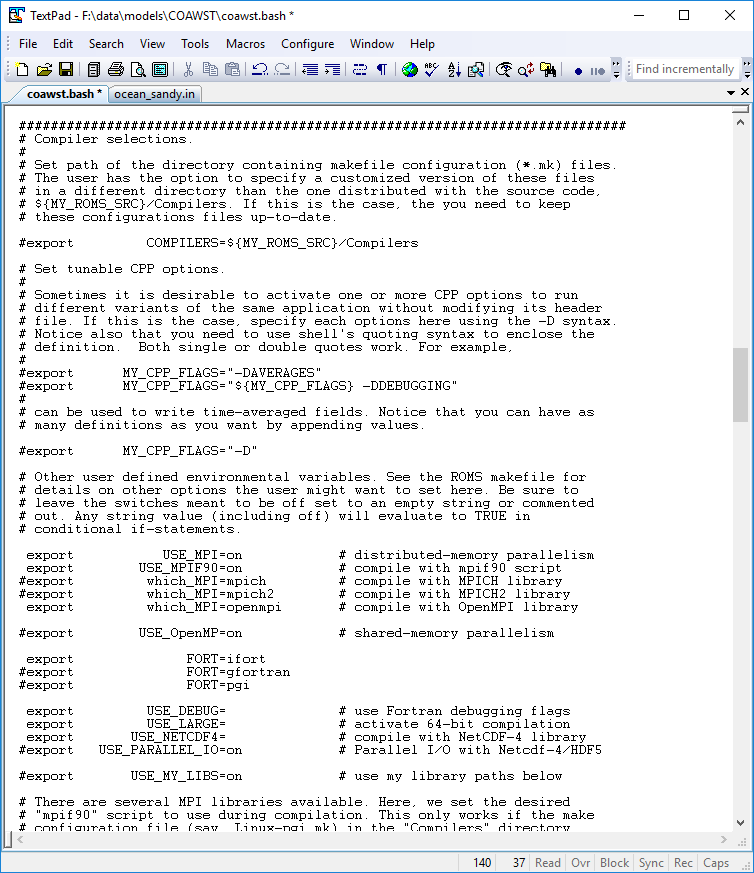 Makefile determines the
 Compilers file from:
uname –s
the FORT value

For example, here it will be
Compilers/Linux-ifort.mk
9) Build and run: coawst.bash
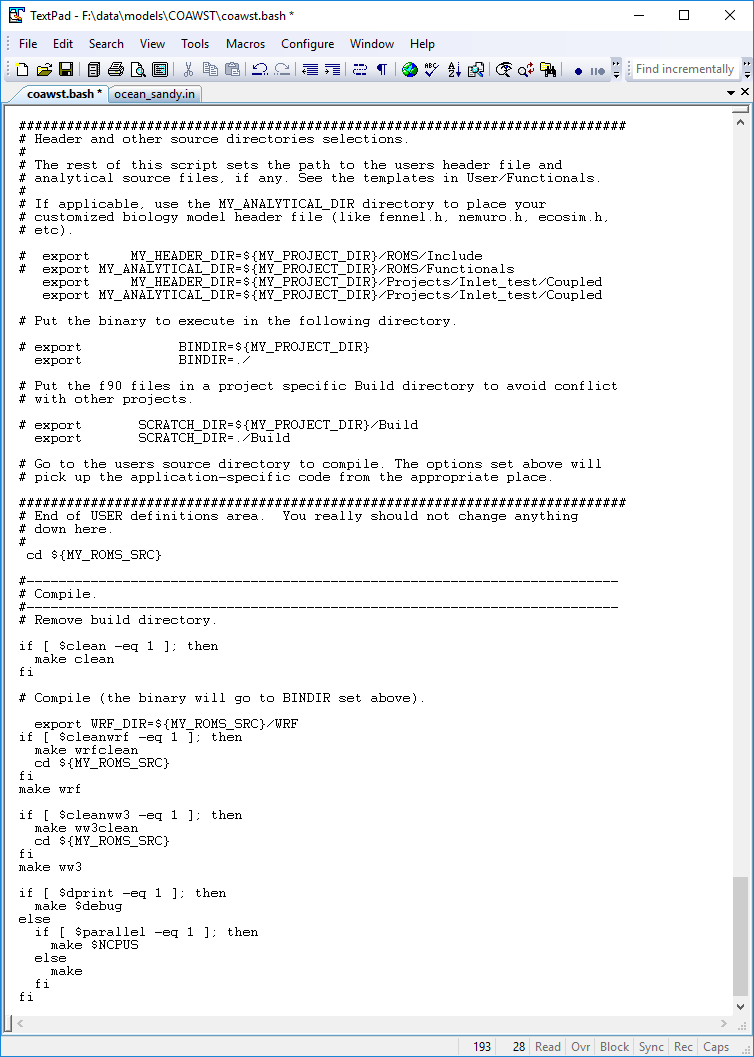 Set the header and ana paths
Customize the build here
build options
To build the code use
./coawst.bash –j N
this should make the 
coawstM
9) Build and run: run_coawst
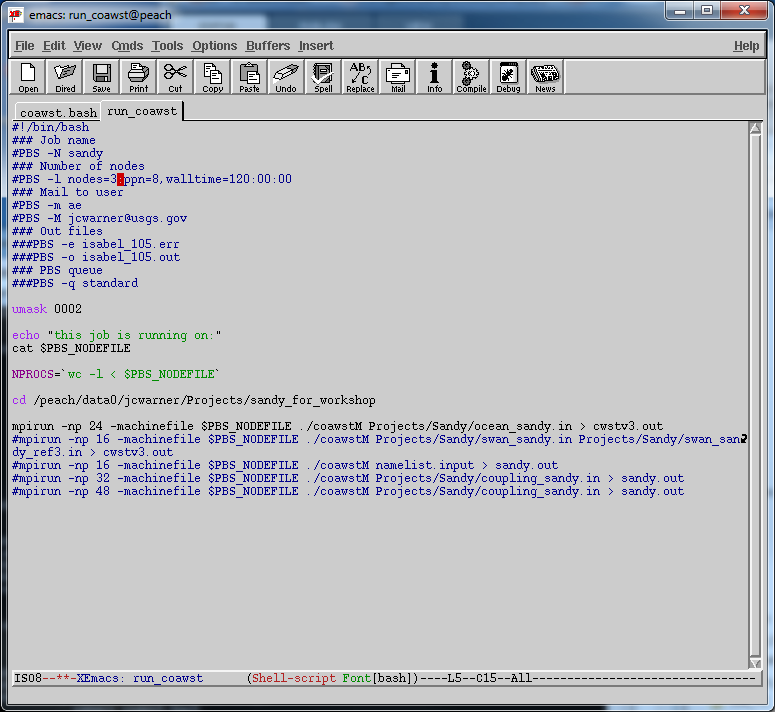 Make sure the –np X number of procs is equal to the NtileI * NtileJ in the ocean.in file.

To run just ROMS,
the mpirun should point to the ocean.in
10) Output
sustr
temp (surface)
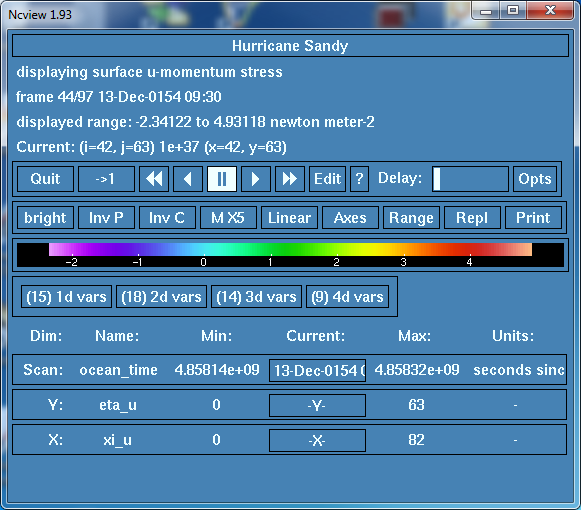 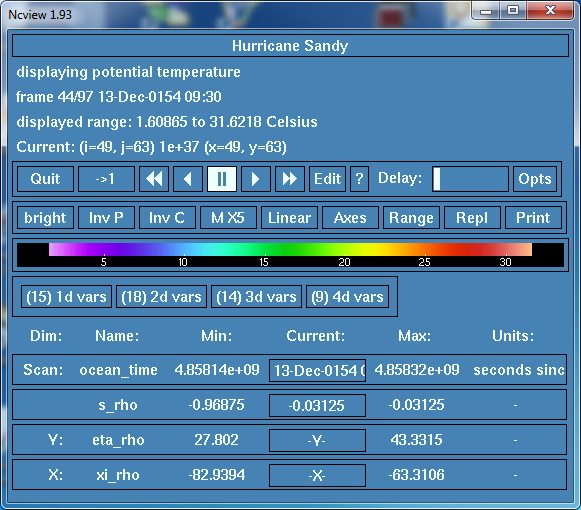 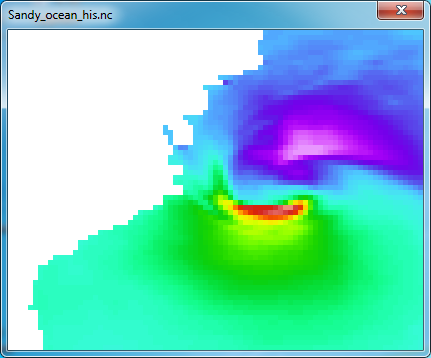 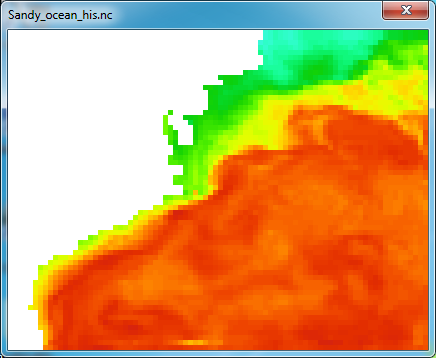 It’s that easy. I don’t understand why people have problems.